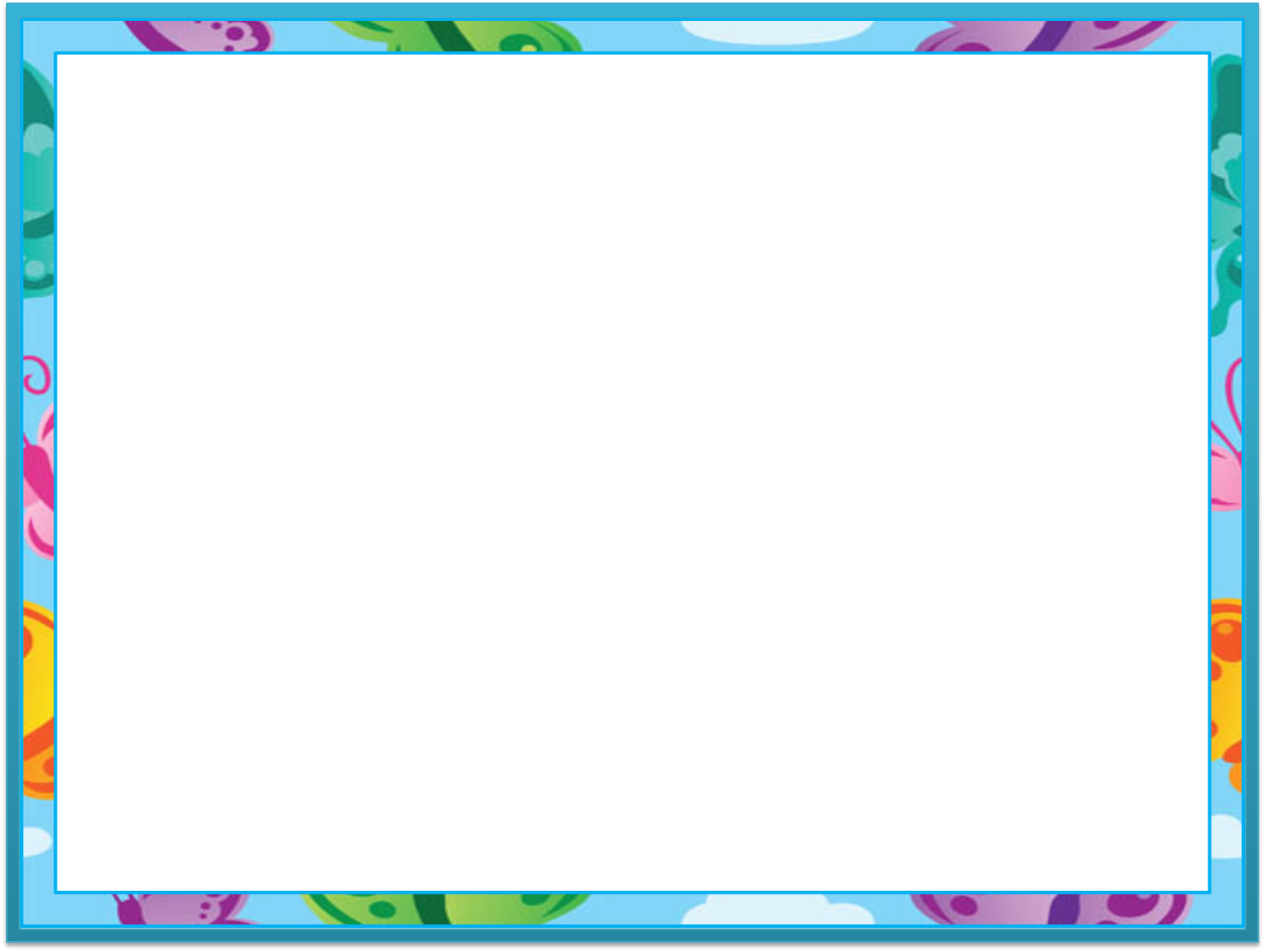 МАДОУ ДЕТСКИЙ САД № 9 «СКАЗКА»
Интерактивная дидактическая игра 
для дошкольников
Я расту здоровым!
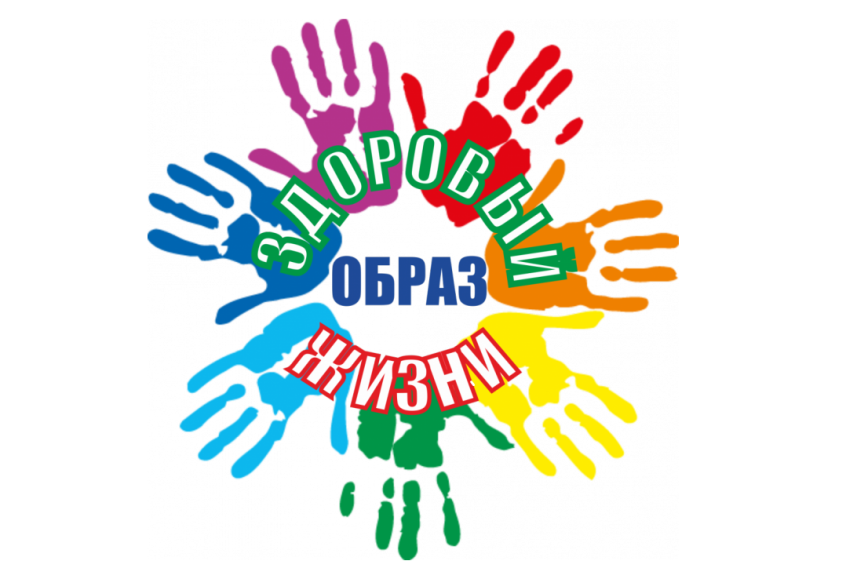 Разработала: 
Костякова 
Олеся Леонидовна
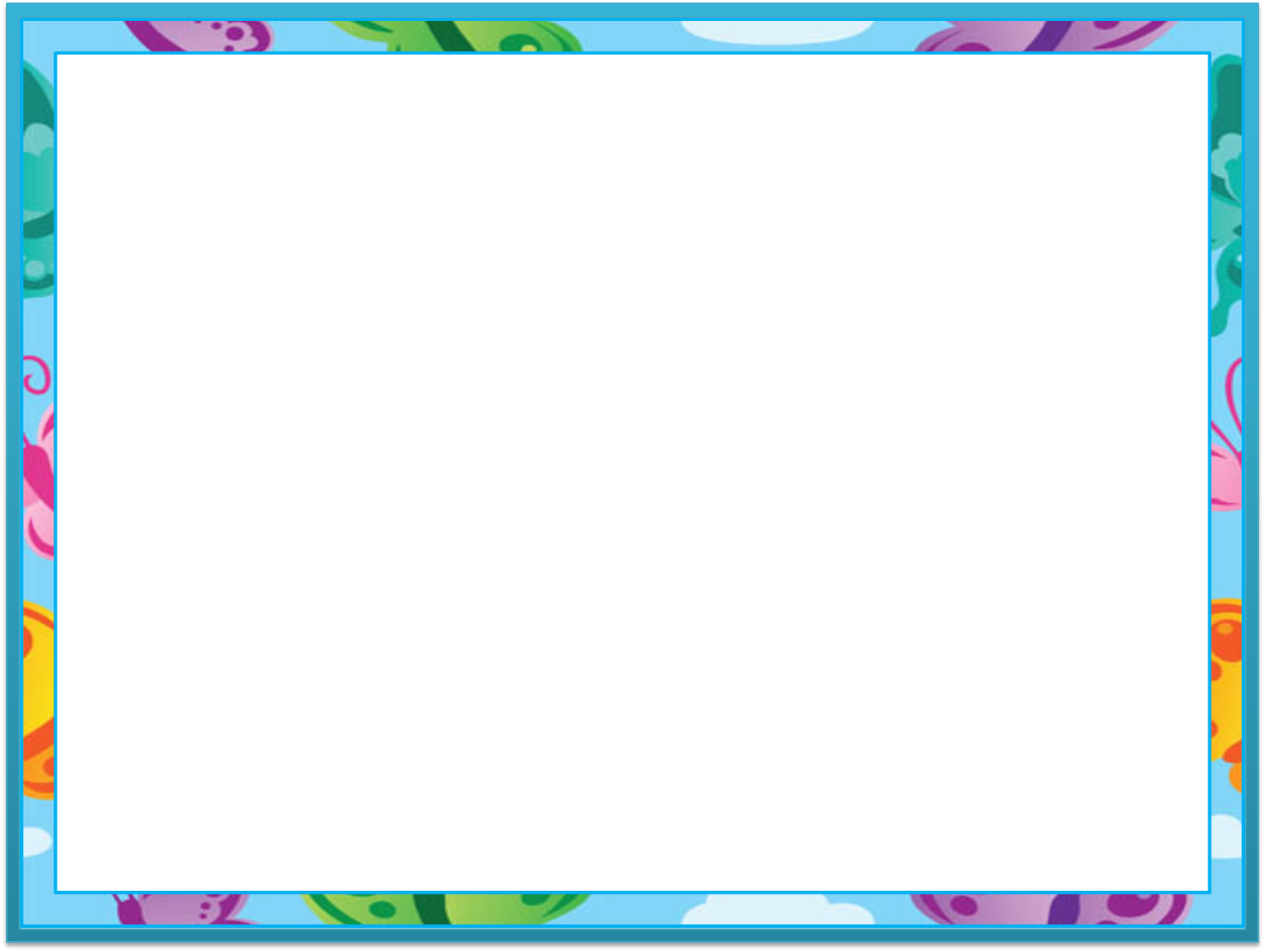 Интерактивная игра для дошкольников
Я расту здоровым!
Цель: знакомство детей дошкольного возраста с основами здорового образа жизни.
Задачи:
 расширять знания о полезных и вредных продуктах;
 закреплять представление о режиме дня, 
 формировать знания детей о гигиенических нормах и культуре поведения;
 воспитывать интерес к занятиям физической культурой и спортом, негативное отношение к вредным привычкам;
 воспитывать ответственное отношение к своему здоровью, повышать мотивацию на здоровый образ жизни.
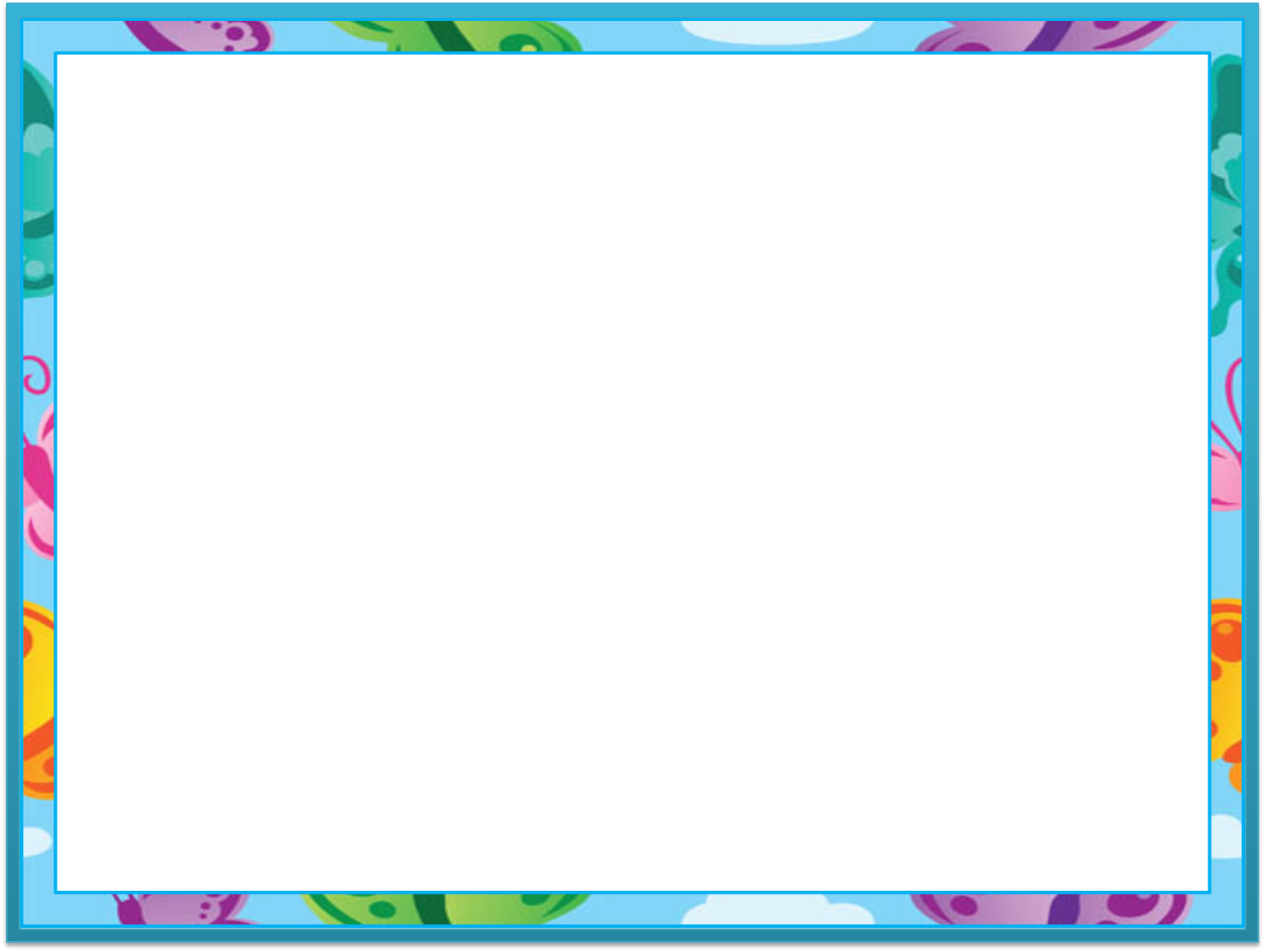 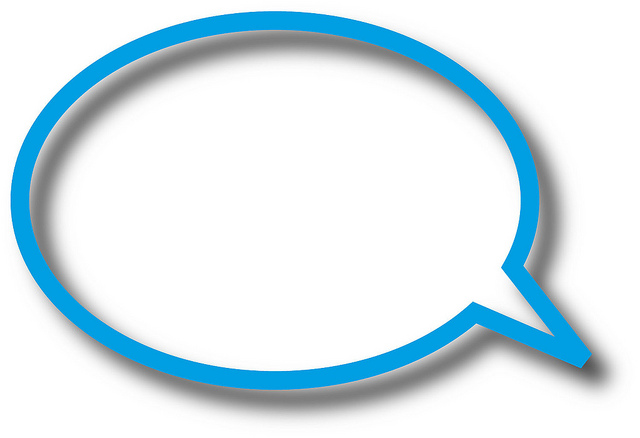 А я Маша!
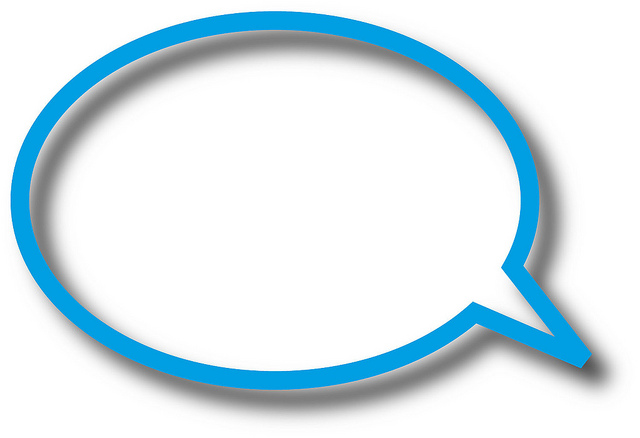 Сегодня, мы и наши друзья, расскажем вам о том, как заботиться о своем здоровье.
Привет, я Миша!
Мы  ведем здоровый образ жизни.
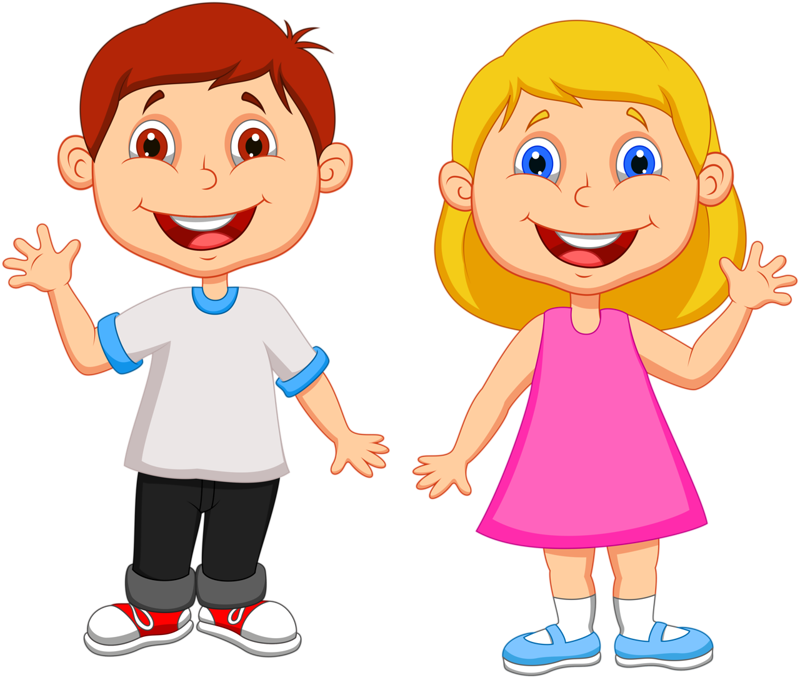 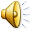 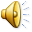 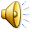 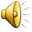 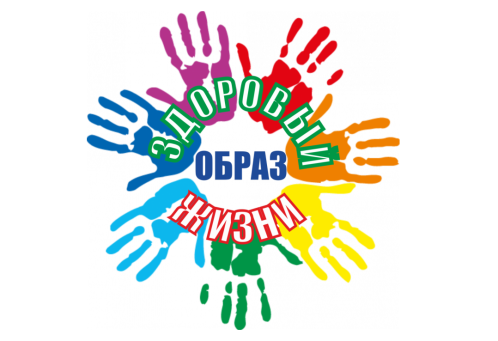 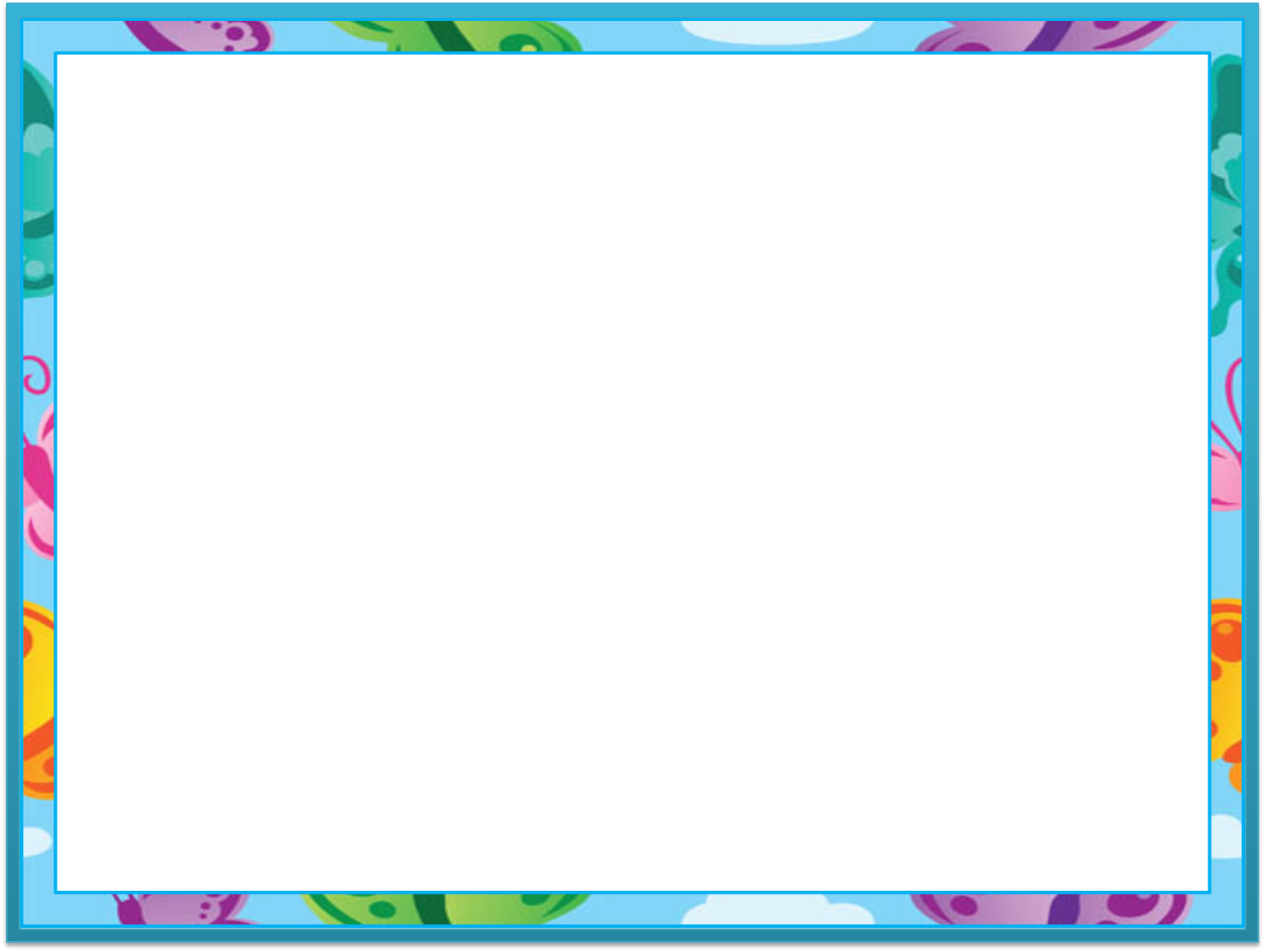 Режим дня
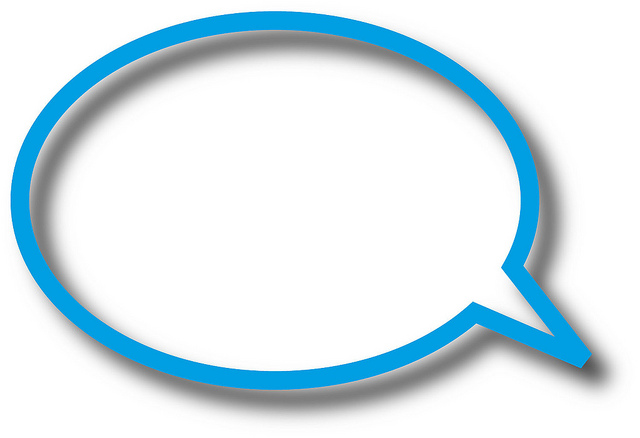 Большое значение для здоровья и физического развития детей имеет
 режим дня.
Давайте поупражняемся в определении частей суток по видам деятельности.
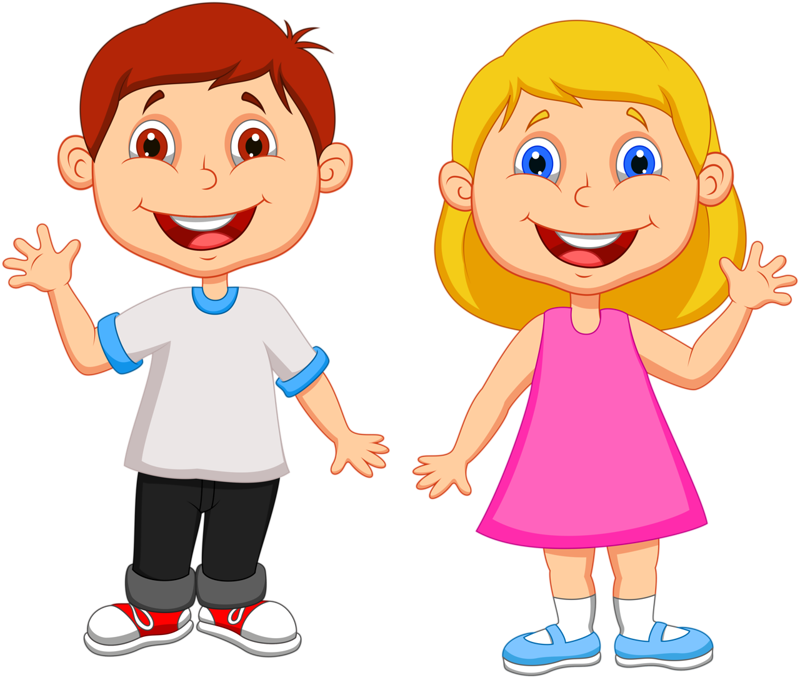 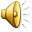 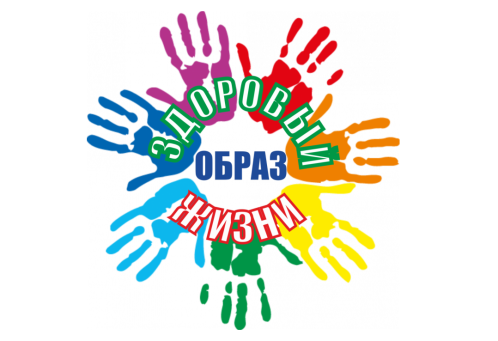 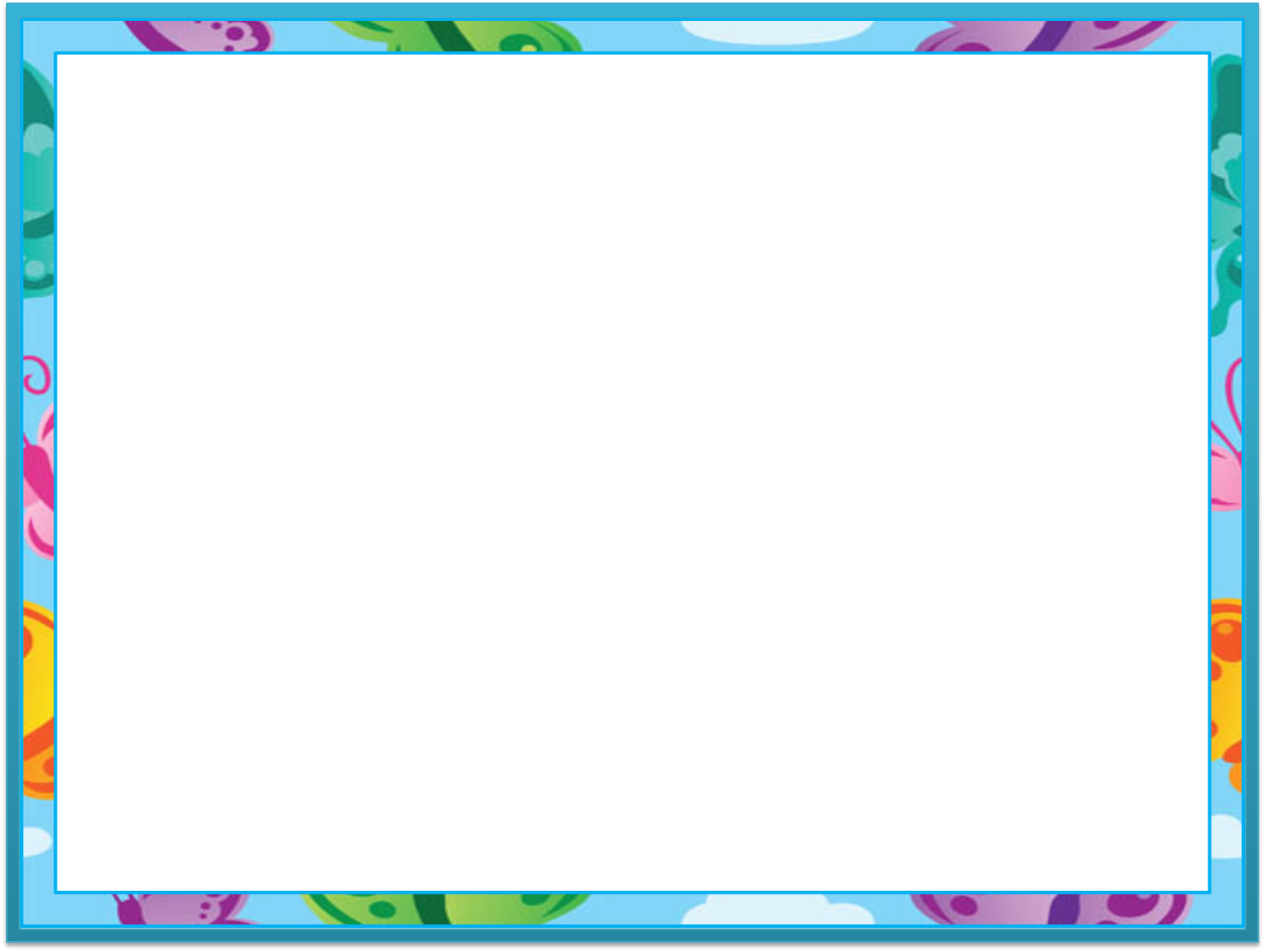 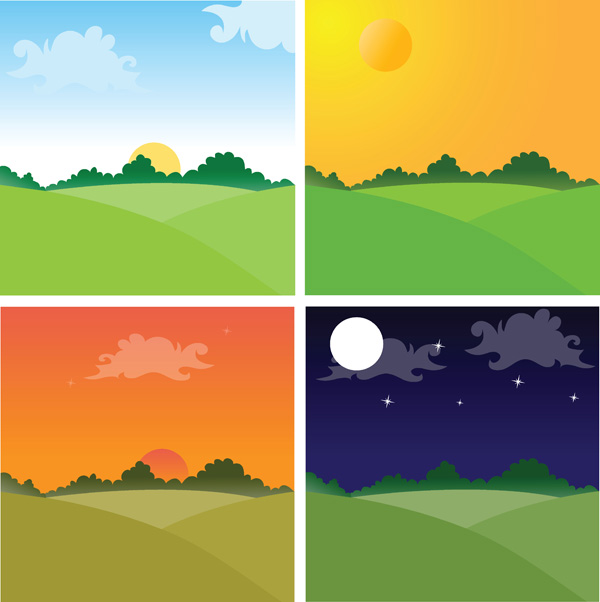 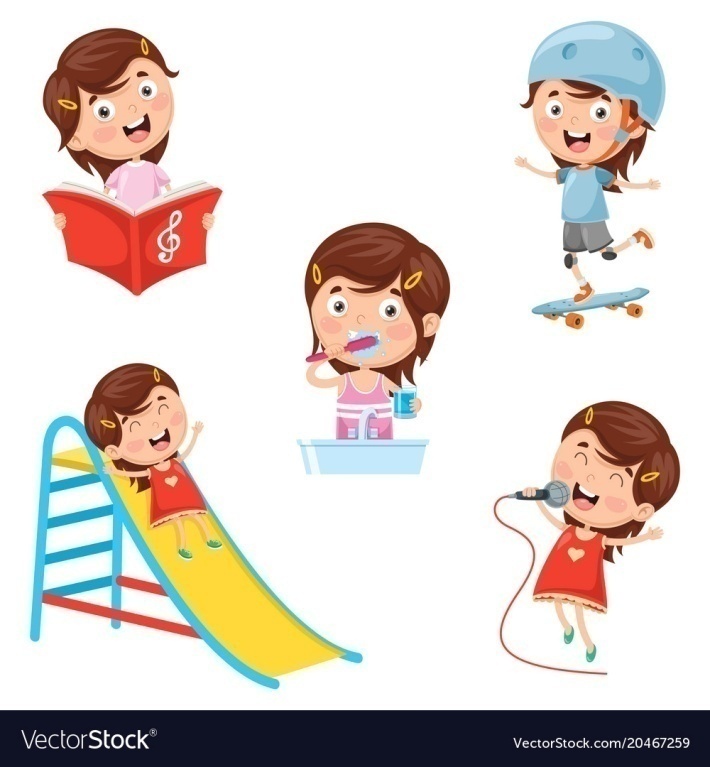 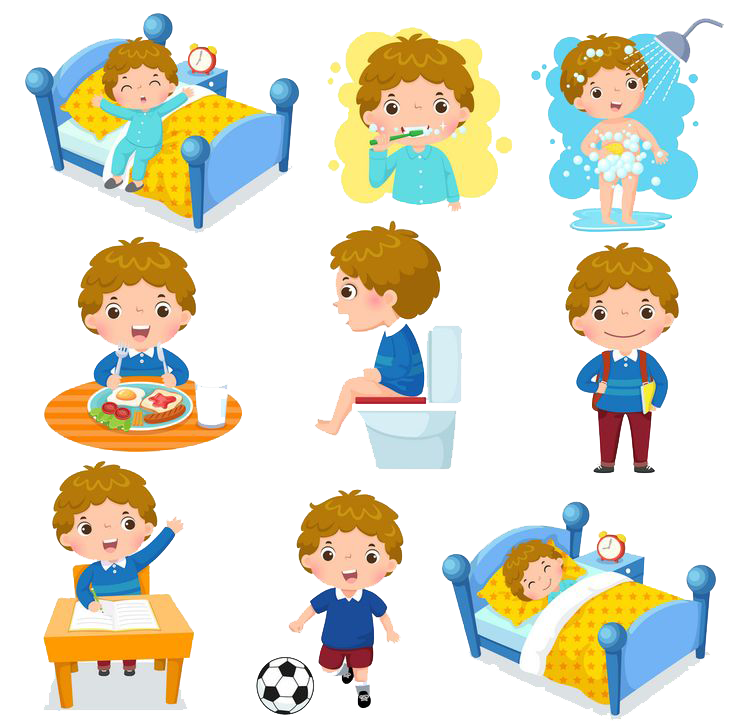 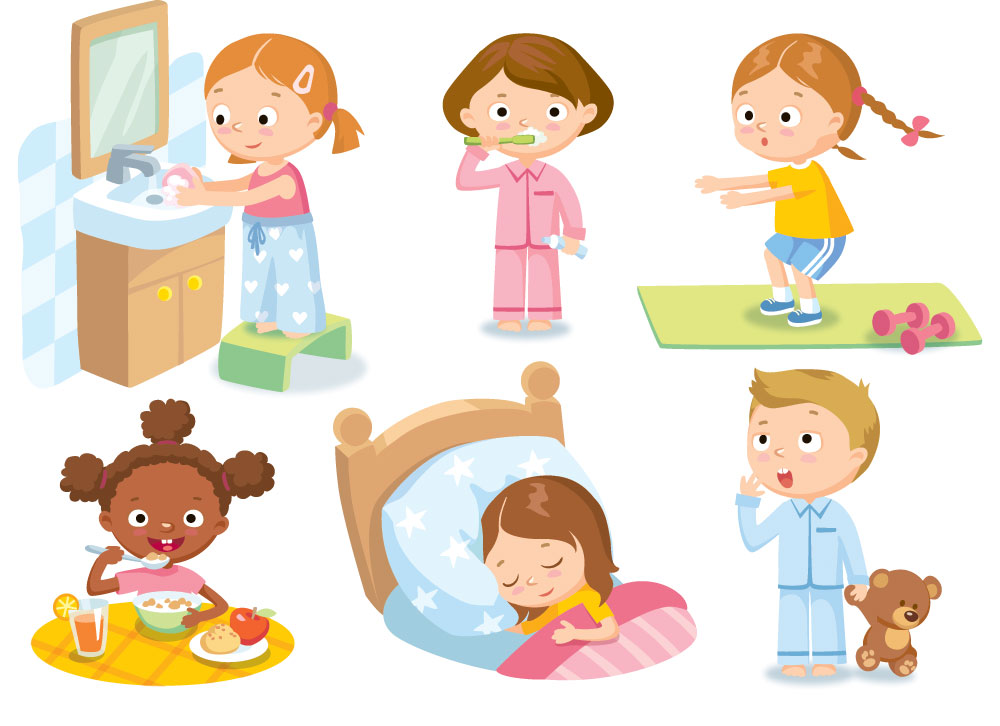 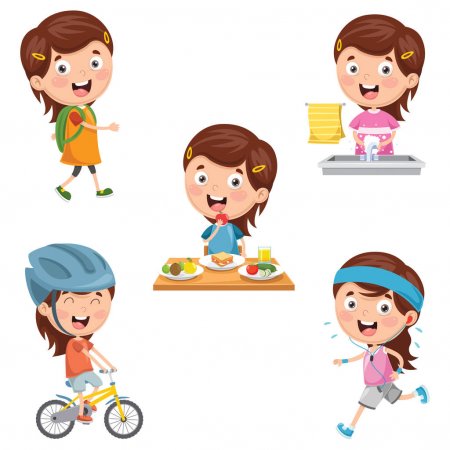 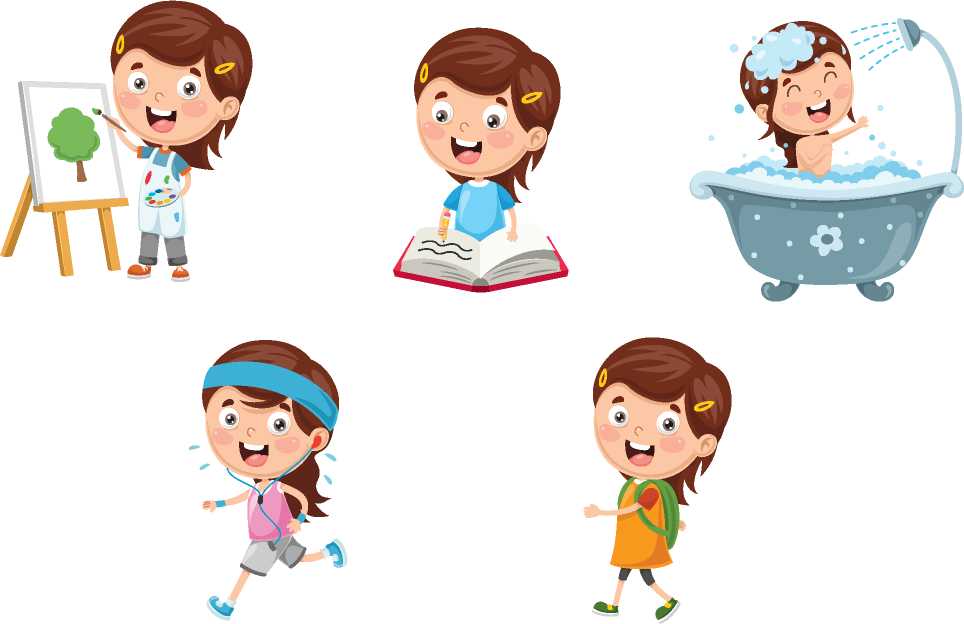 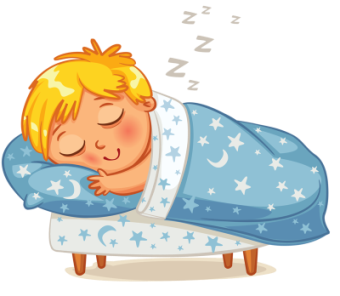 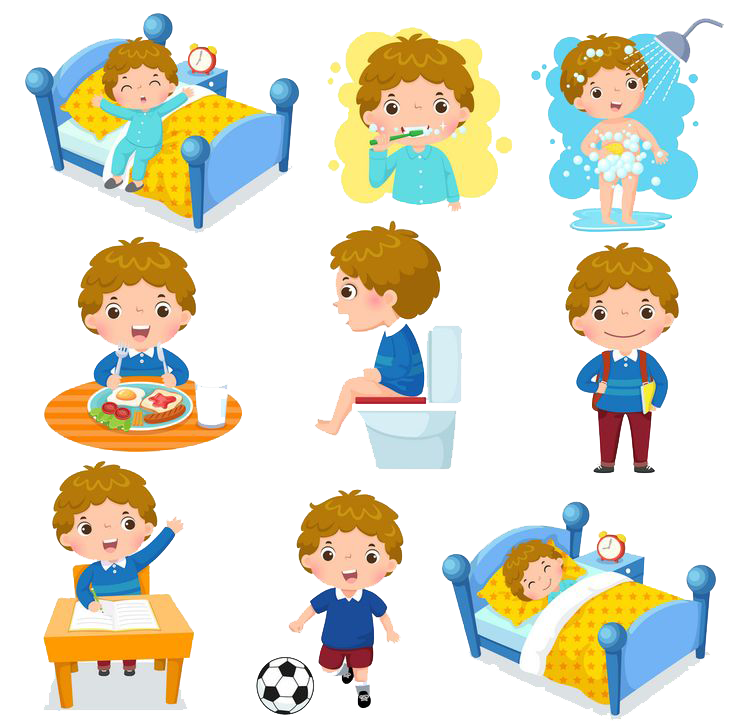 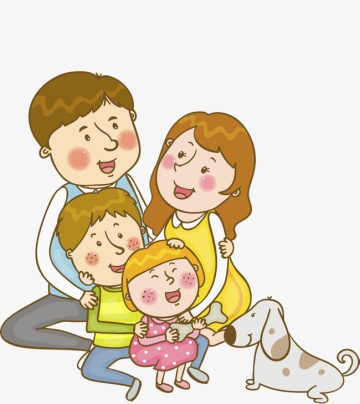 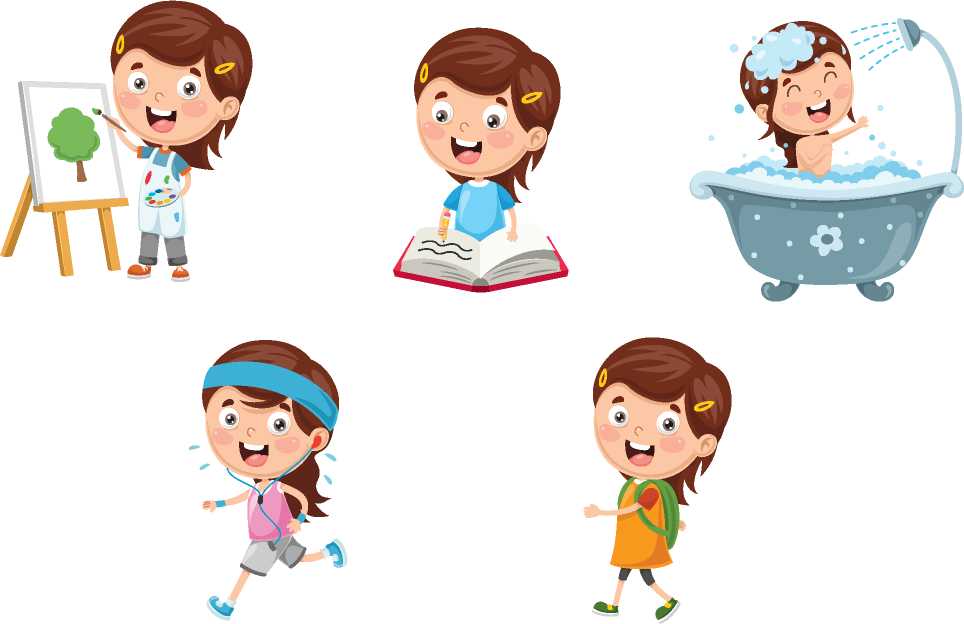 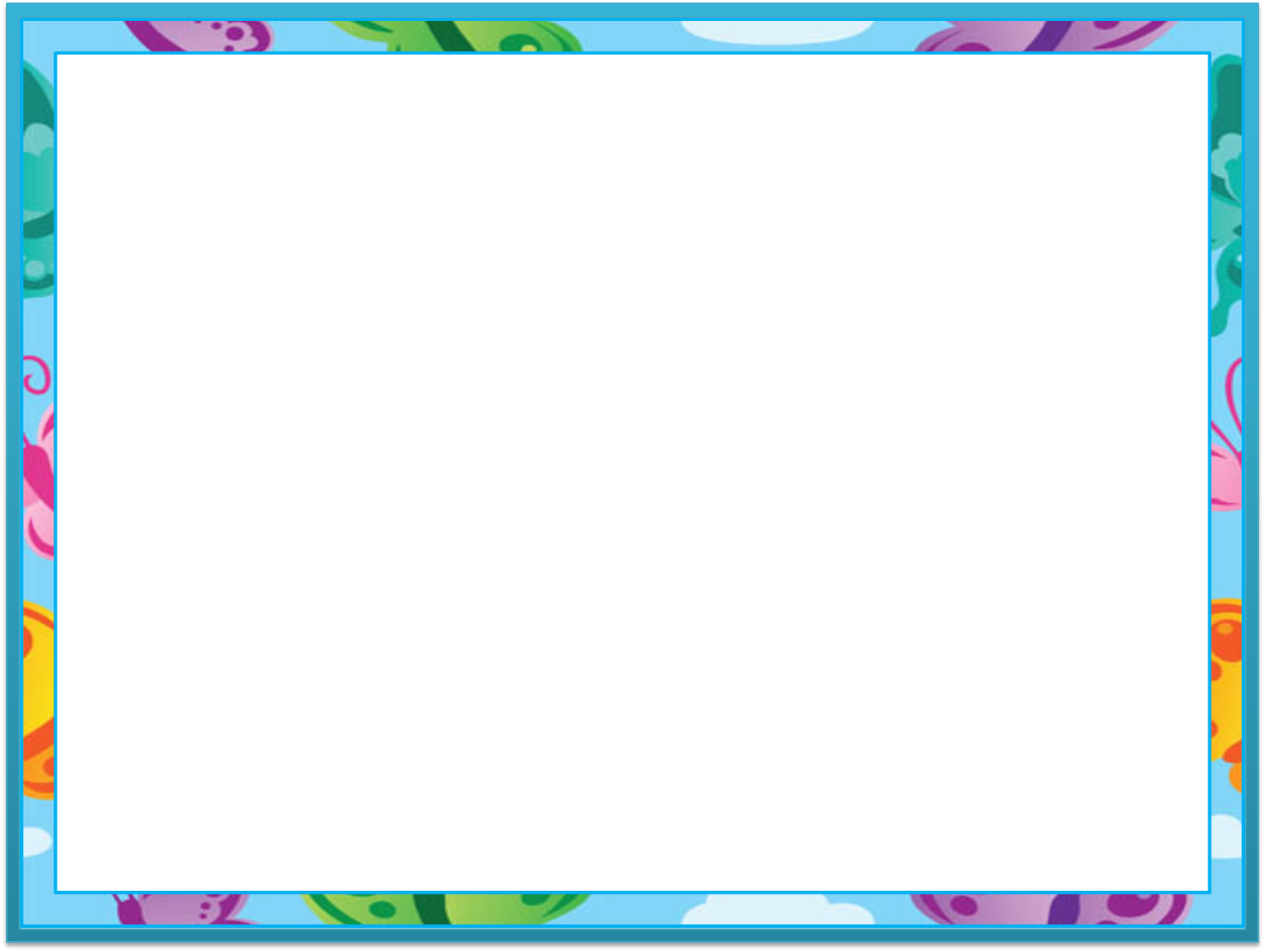 Гигиена
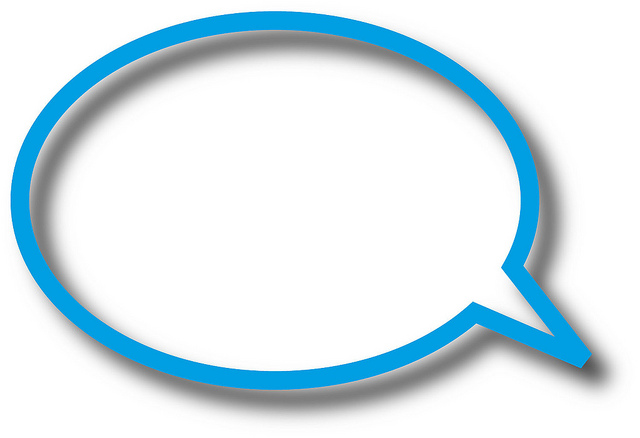 Правила личной гигиены –
 это набор гигиенических правил поведения человека, 
которые созданы для соблюдения чистоты тела и всего организма.
Пользуясь, подсказками, расскажите, как вы соблюдаете правила  личной гигиены.
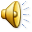 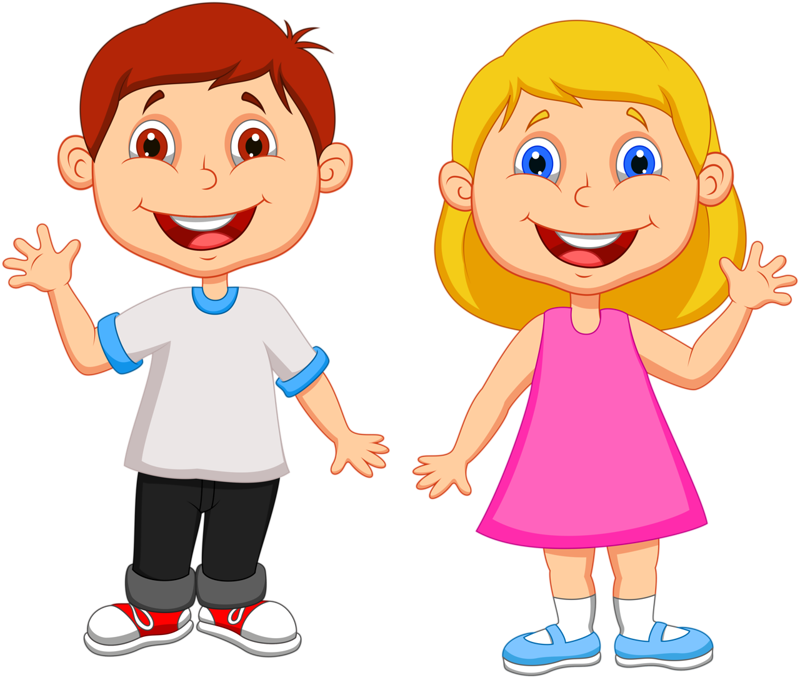 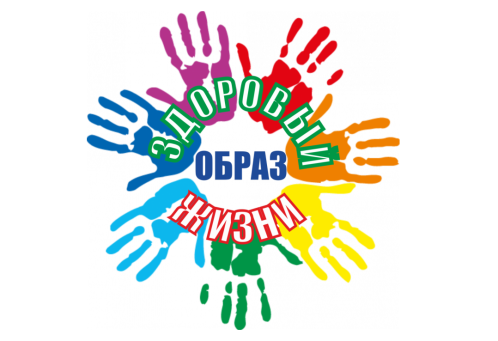 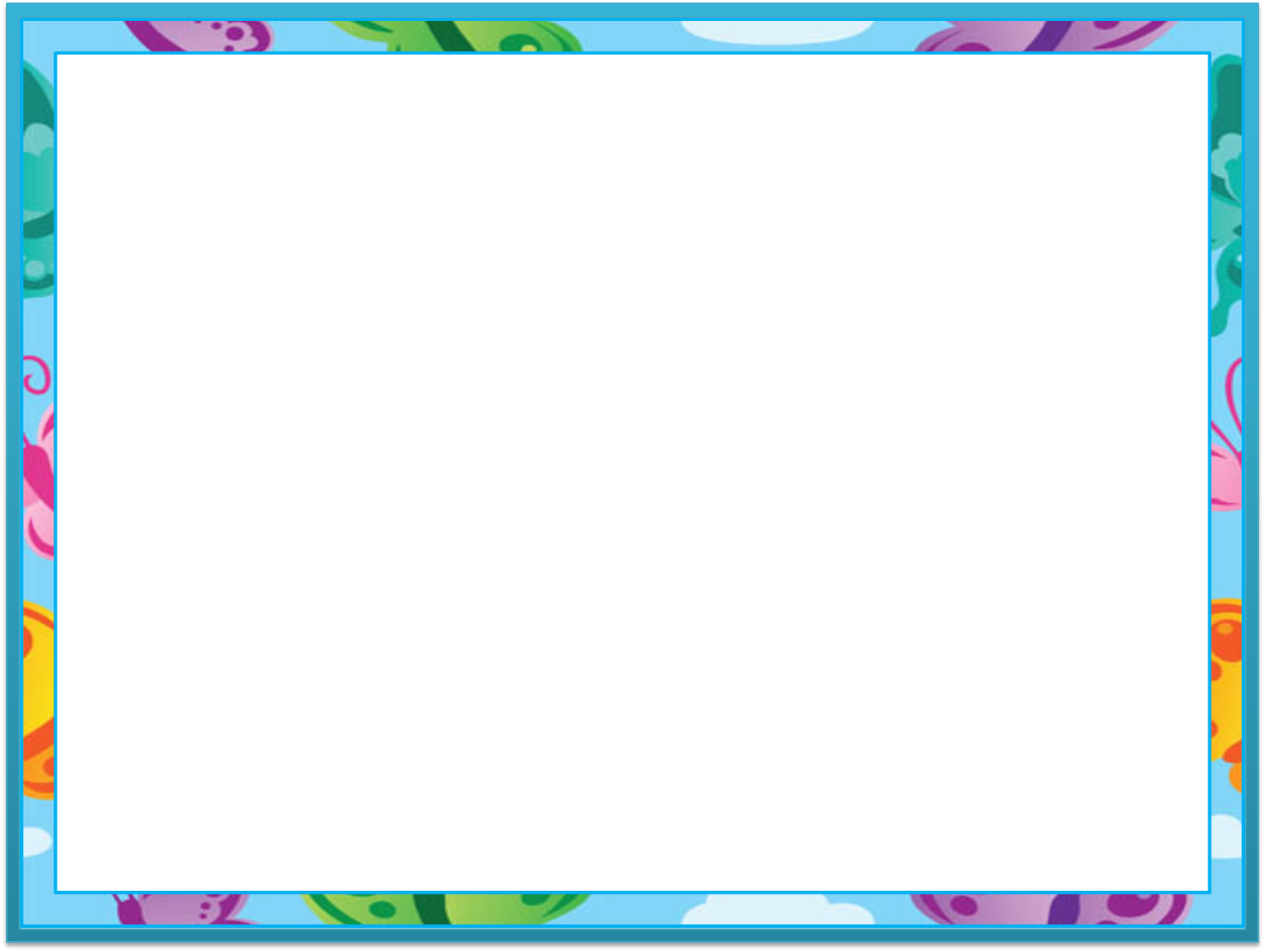 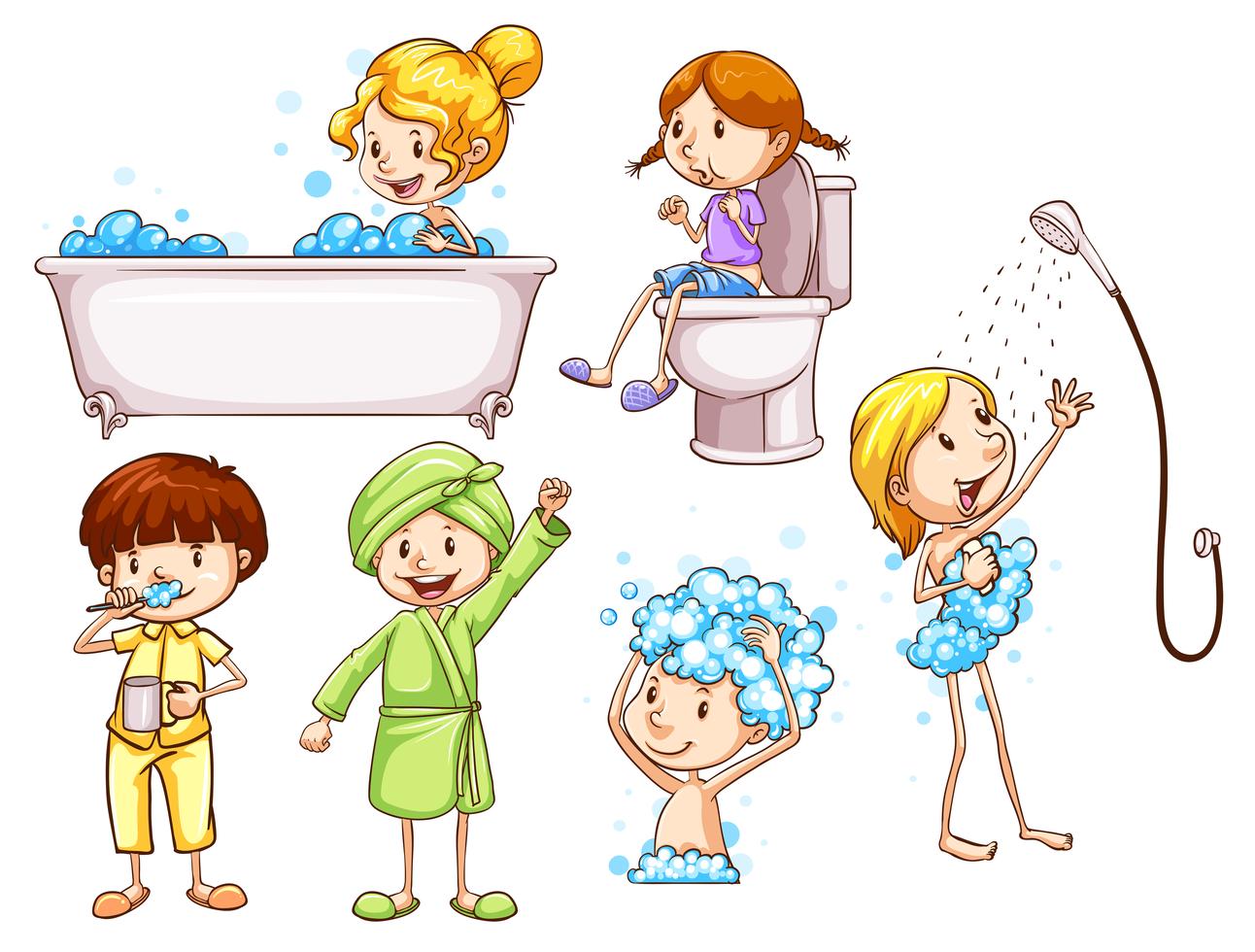 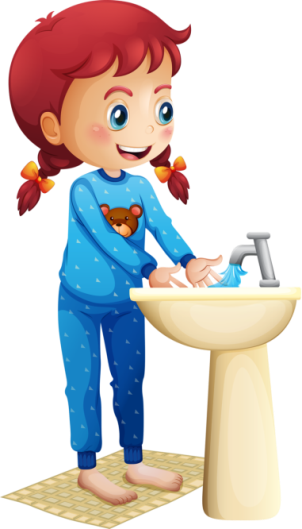 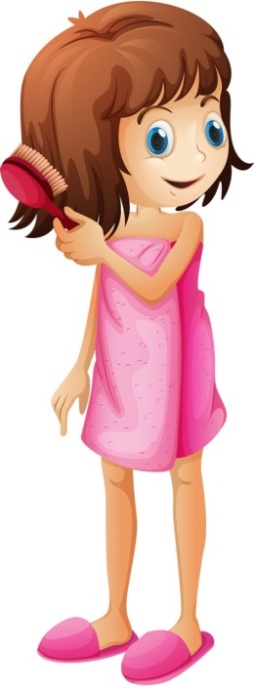 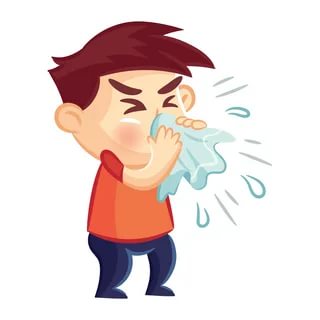 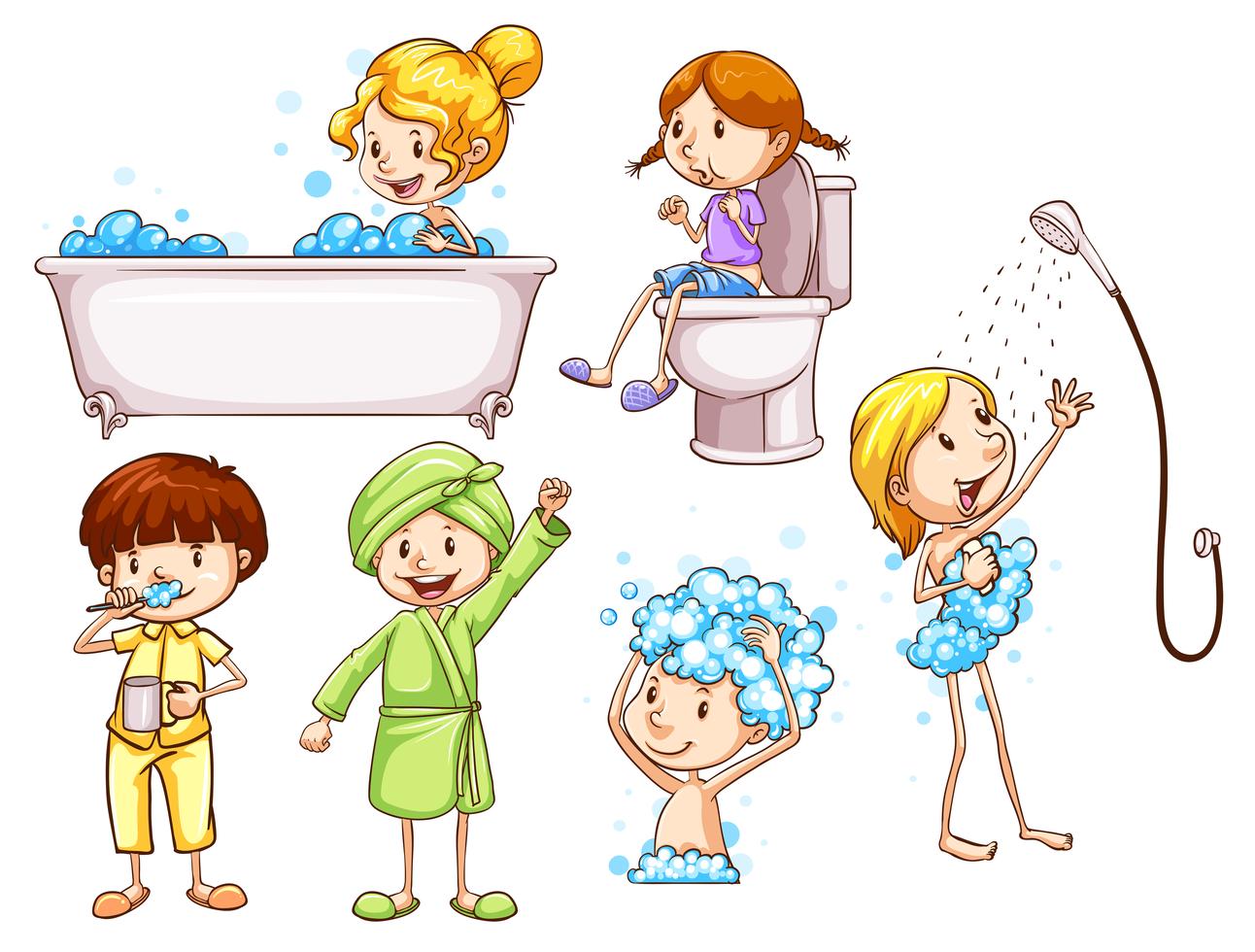 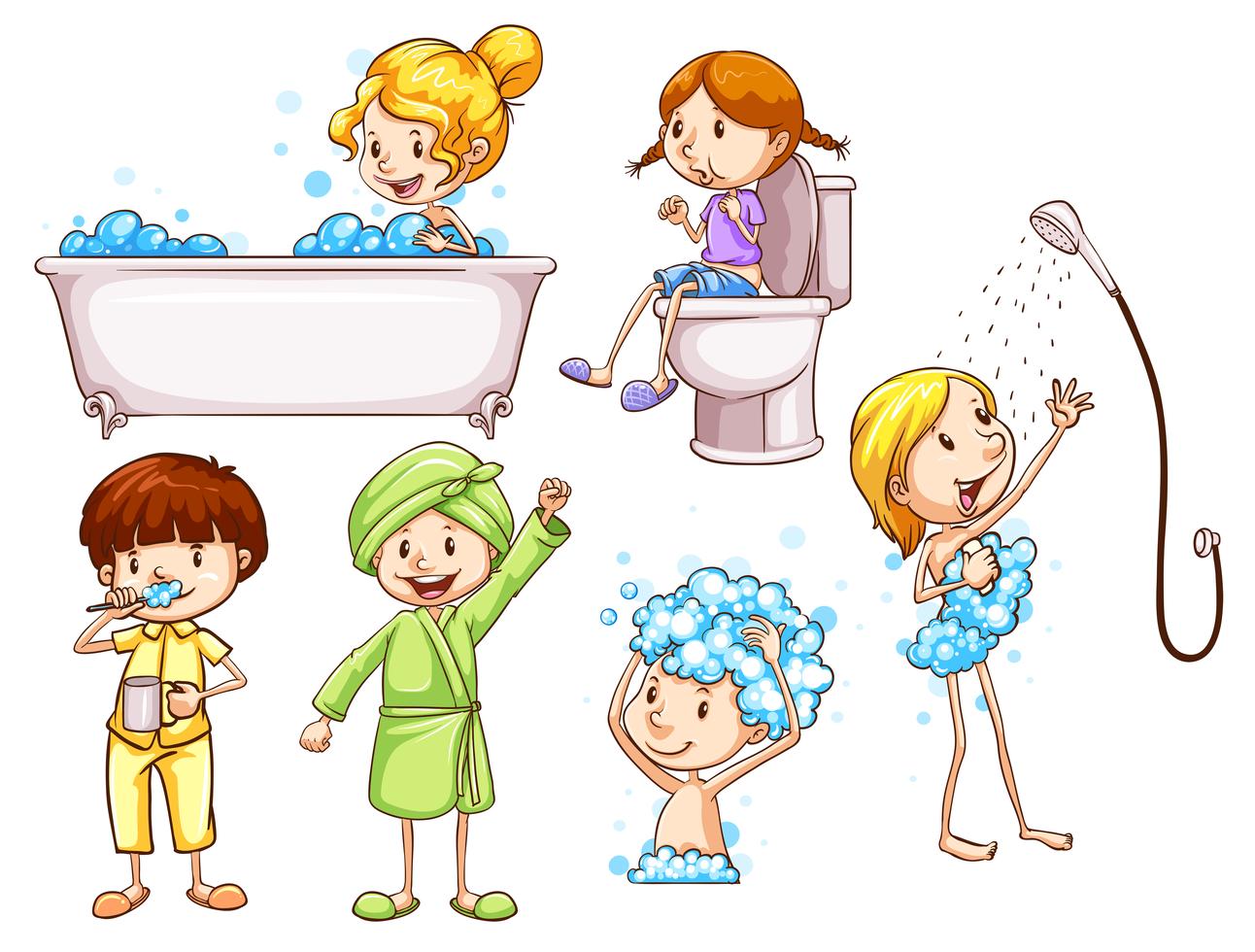 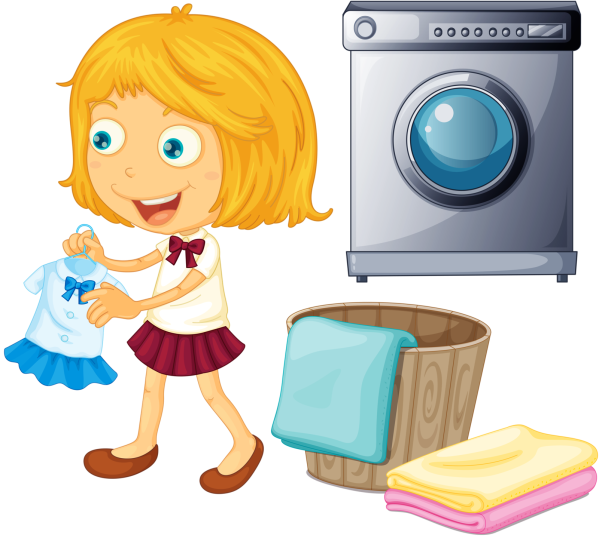 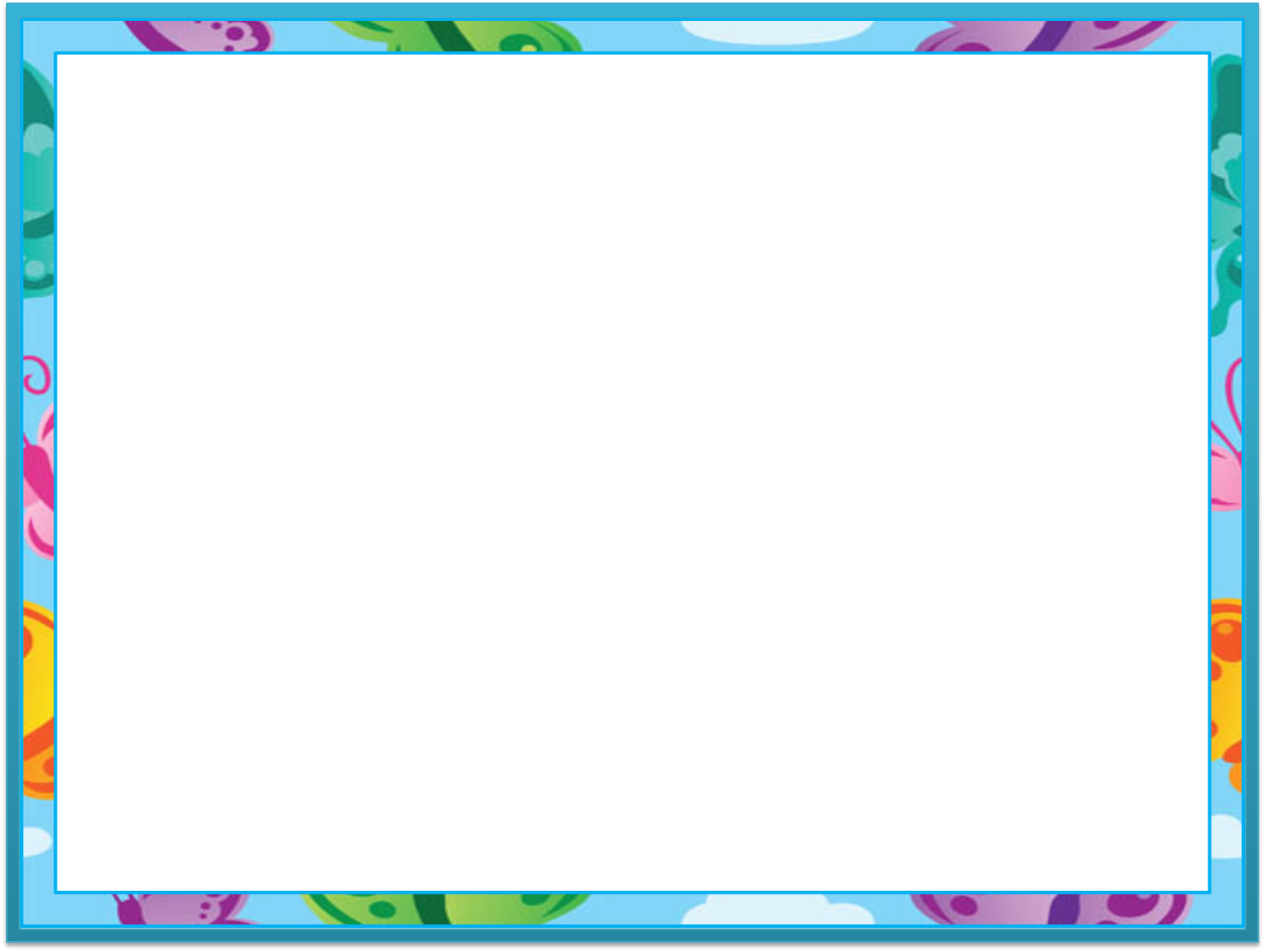 Правильное питание
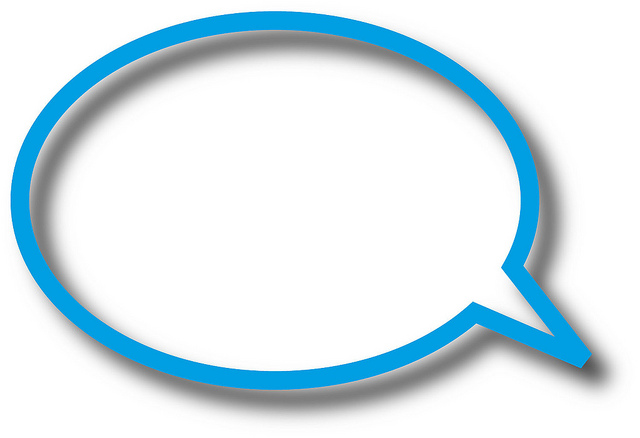 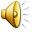 Правильное питание- 
это сбалансированный рацион из натуральных и качественных продуктов, которые удовлетворяют все нужды организма, кроме того, идут ему на пользу.  А знаете, ли вы, какие продукты  лучше не употреблять в пищу? Выберите и отправьте в корзину только полезные продукты.
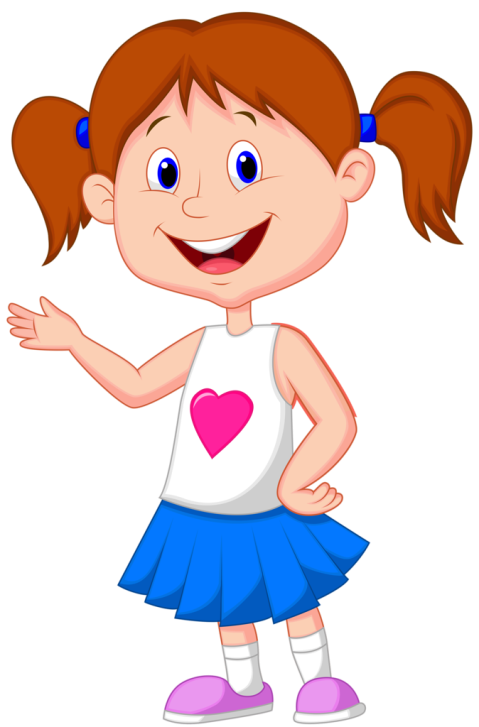 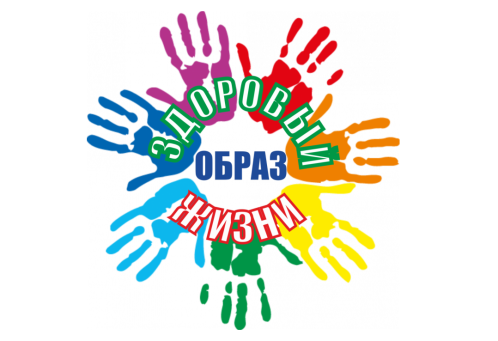 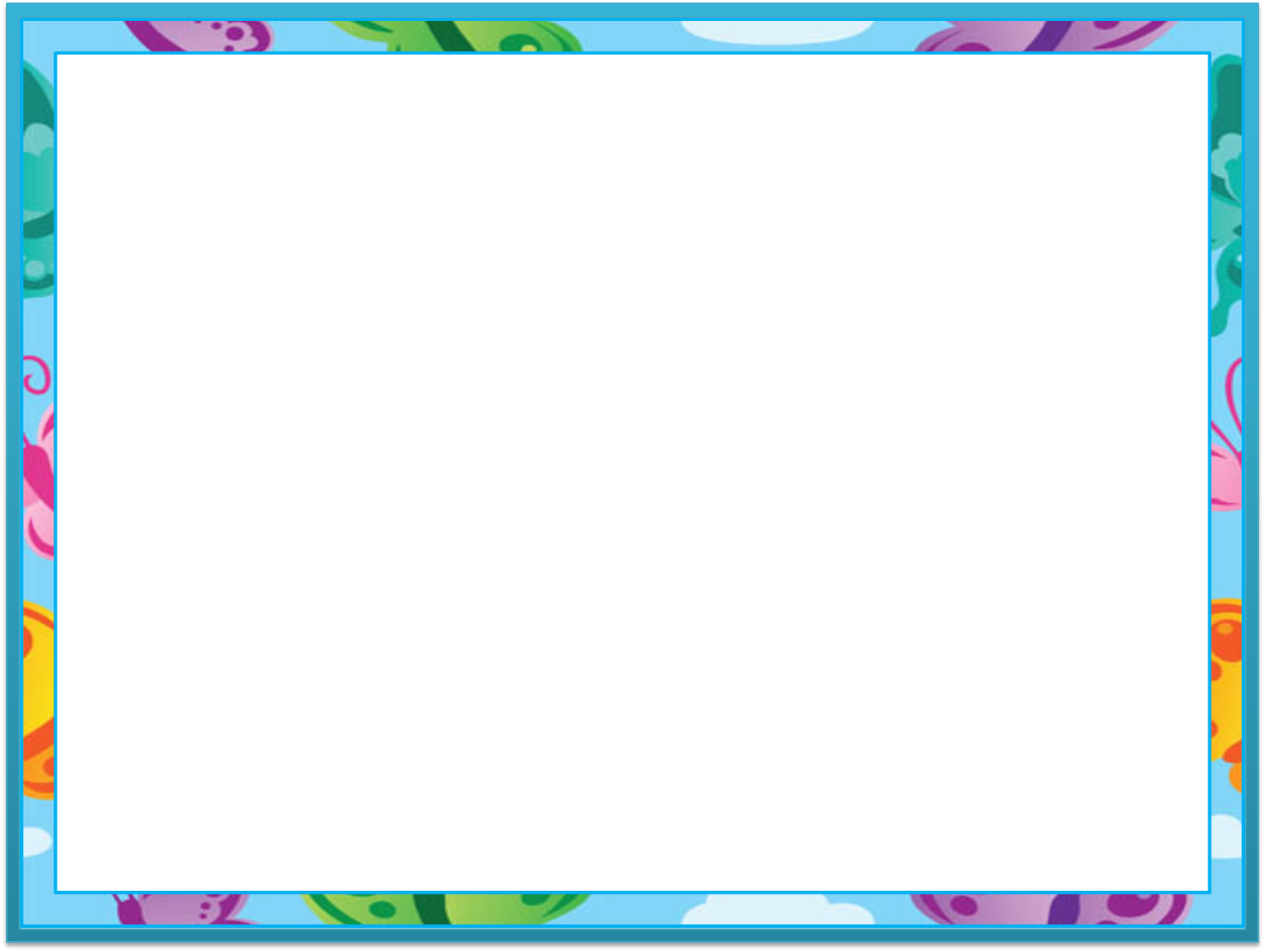 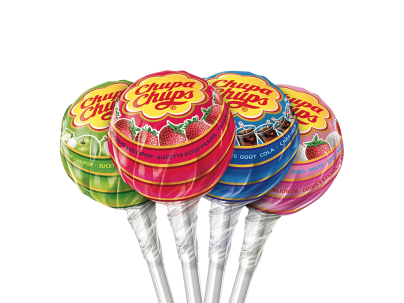 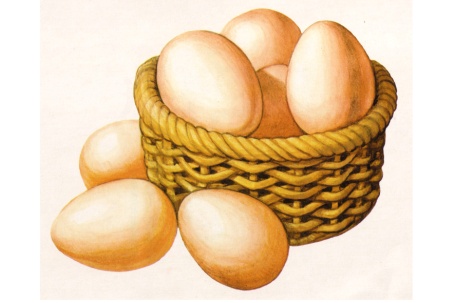 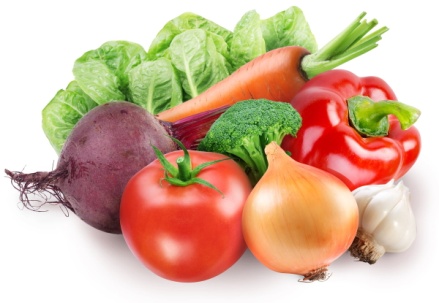 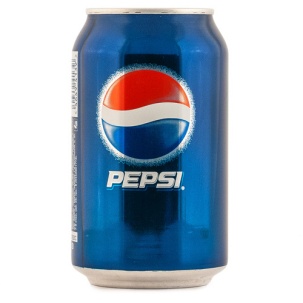 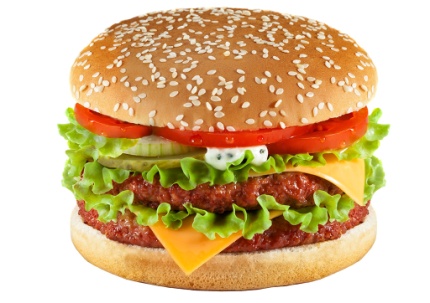 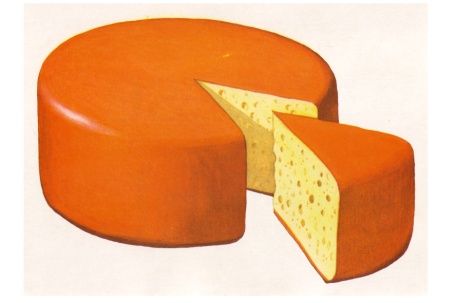 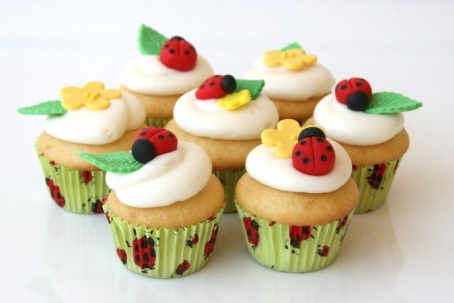 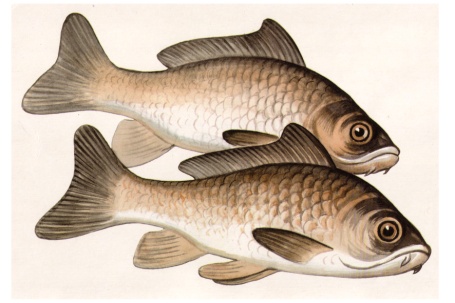 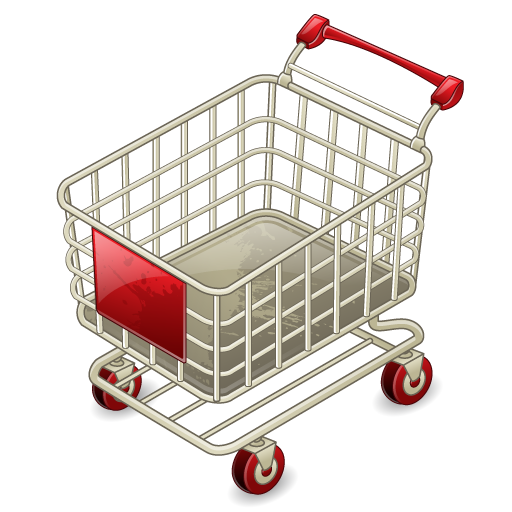 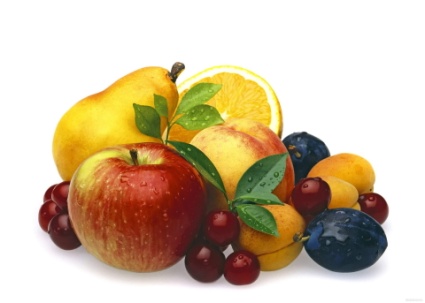 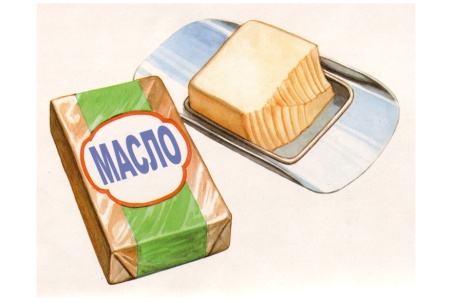 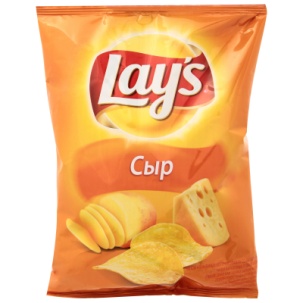 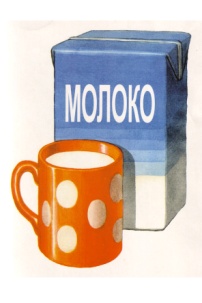 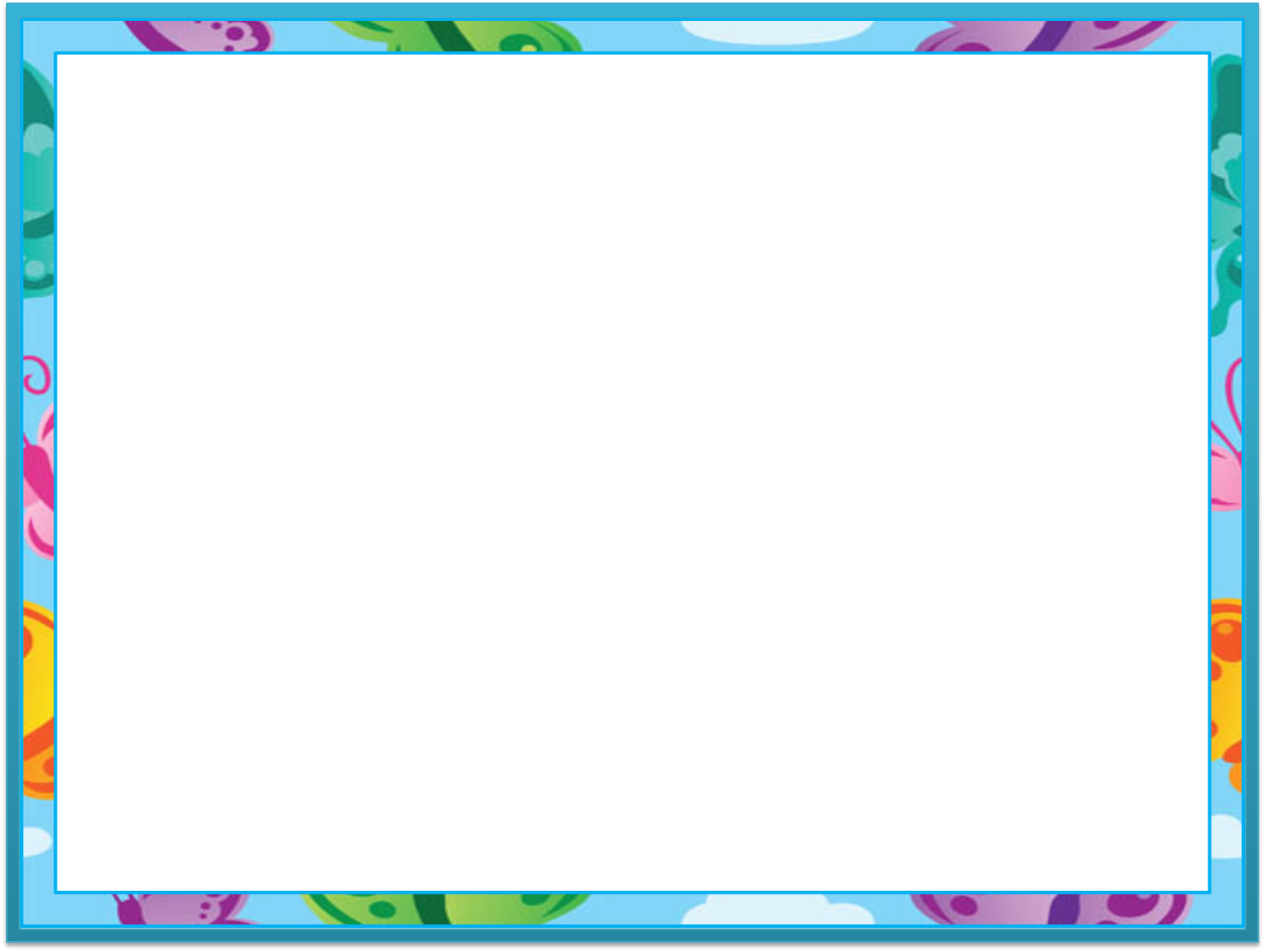 Выбор одежды
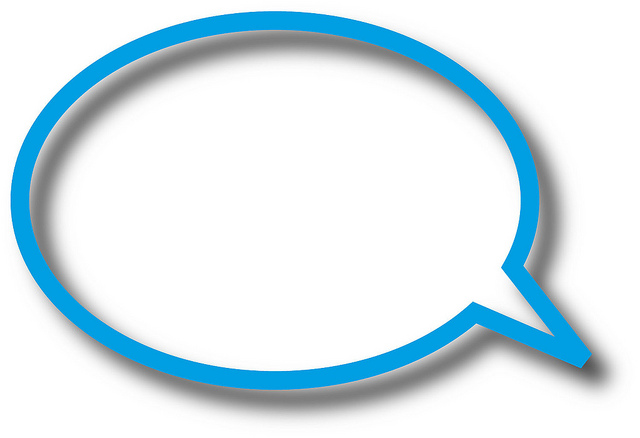 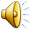 Сама по себе одежда не греет, она помогает сохранить тепло тела. 
Все мы знаем, что нужно одеваться не только по погоде, но и по сезону.
Давайте проверим,  как по сезону умеете одеваться вы.
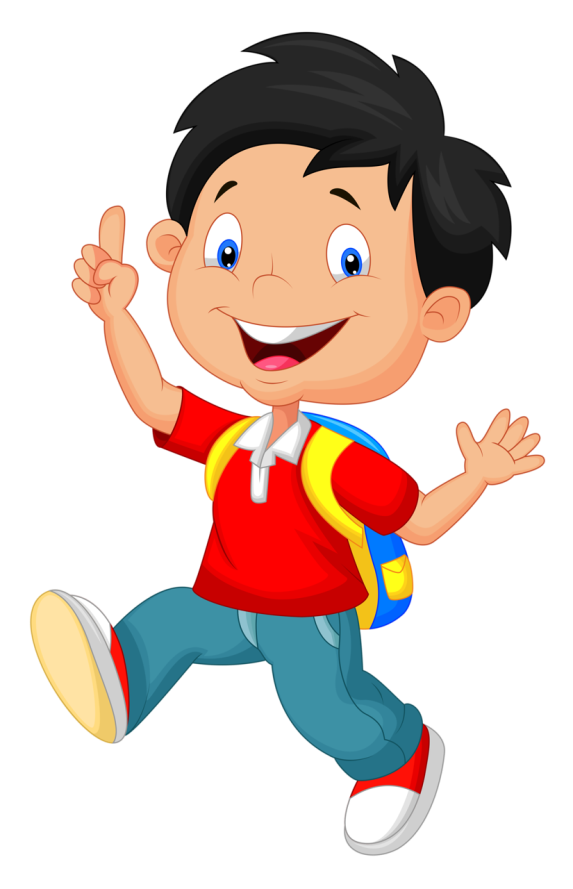 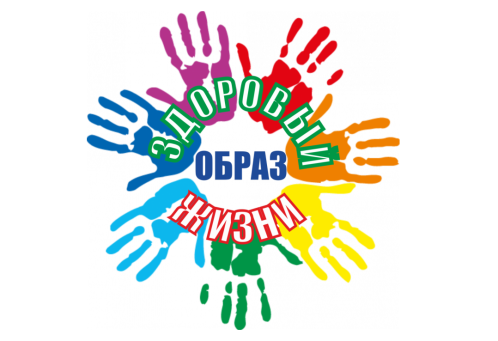 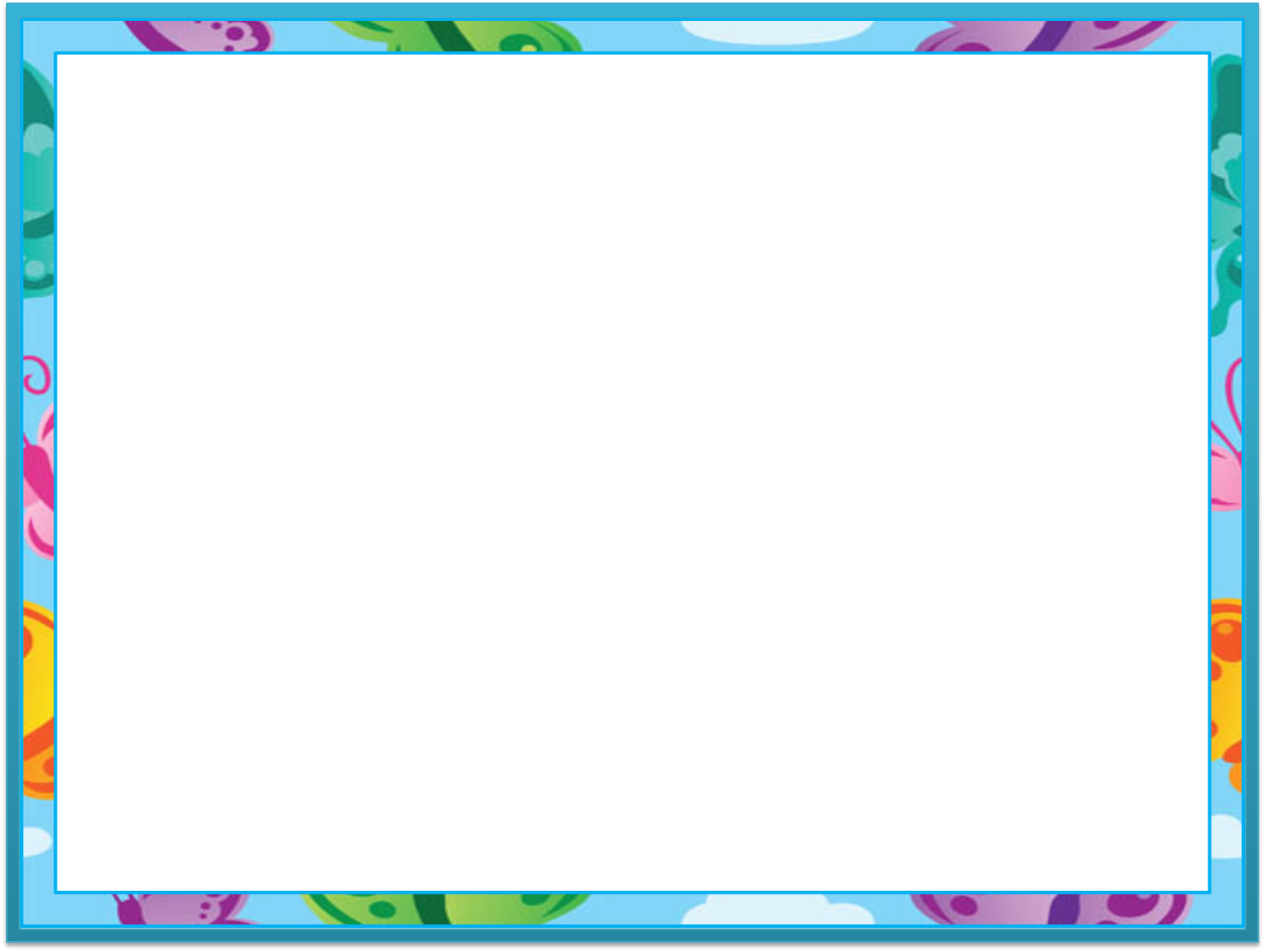 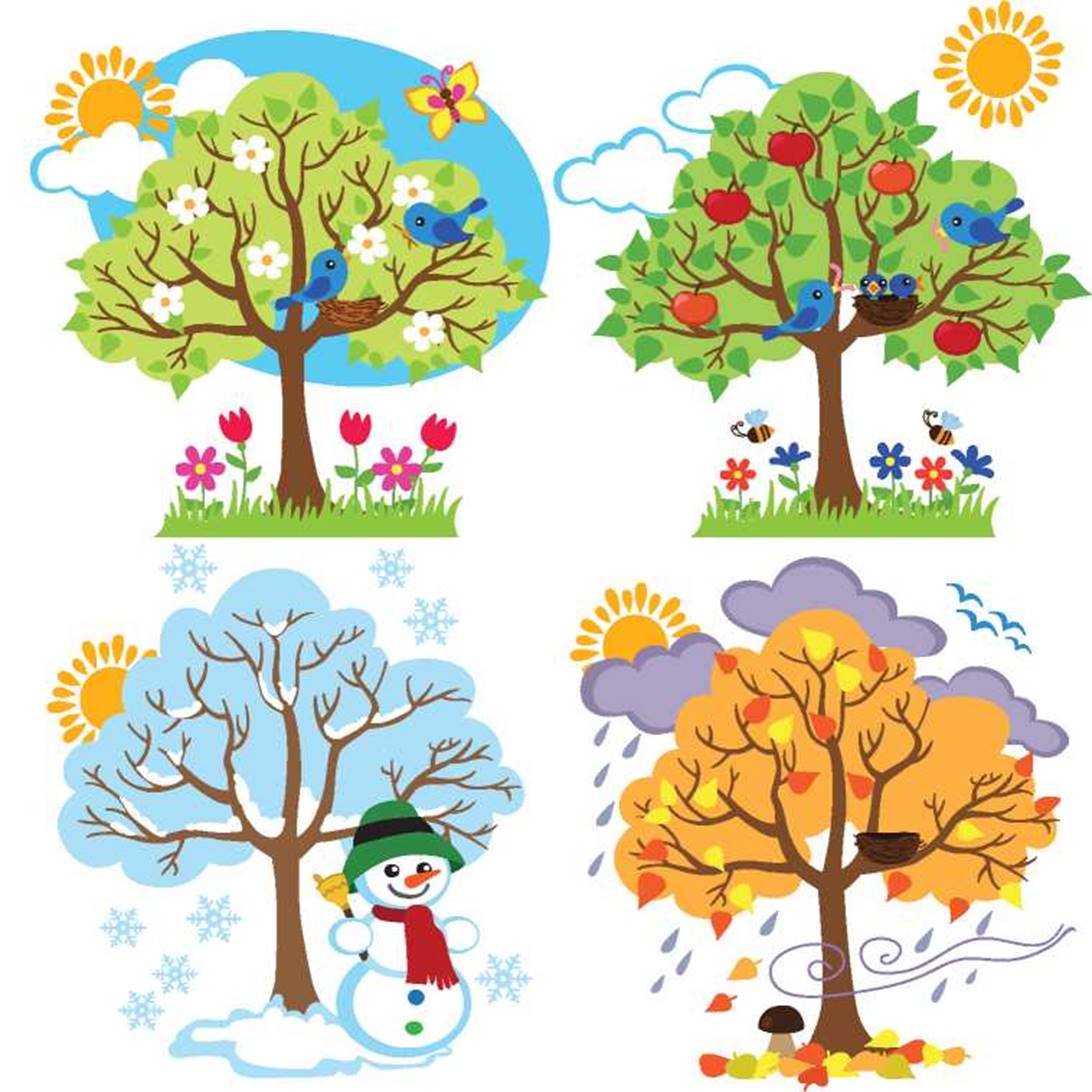 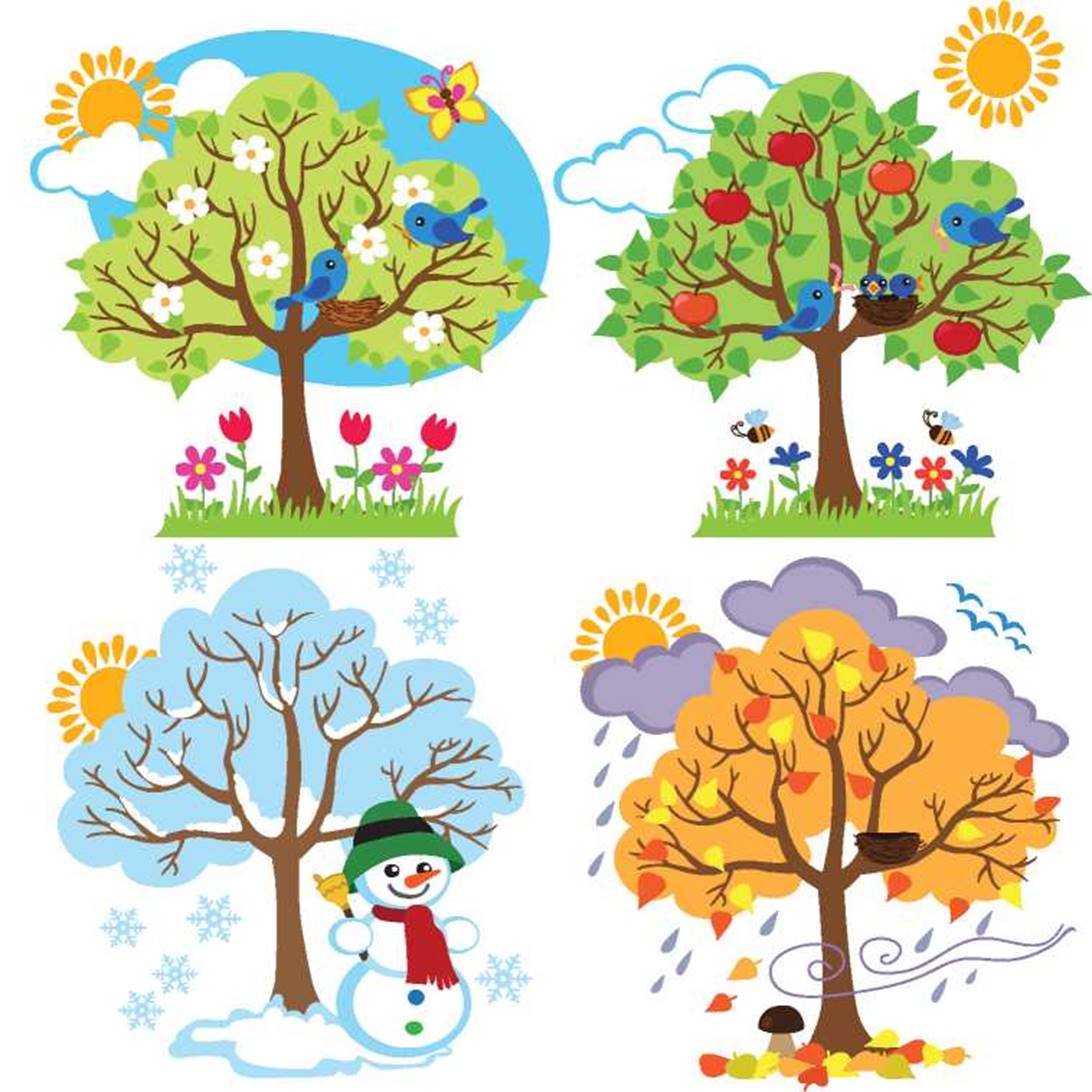 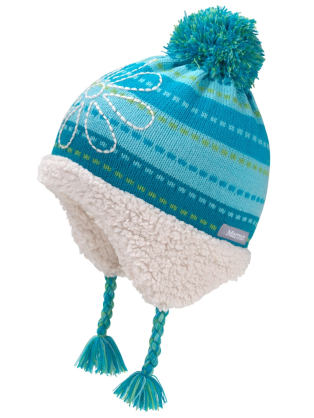 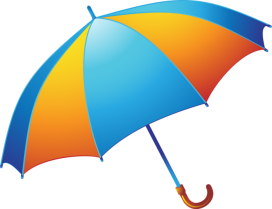 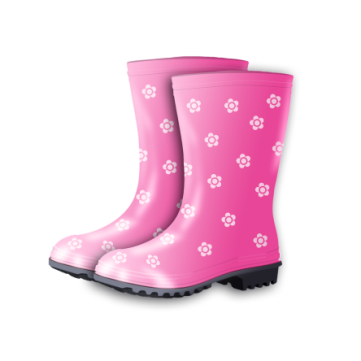 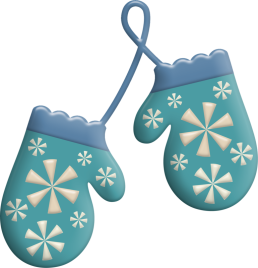 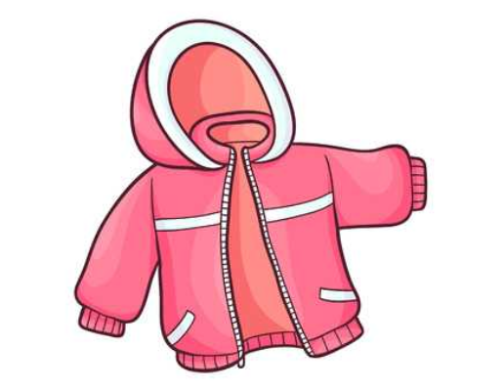 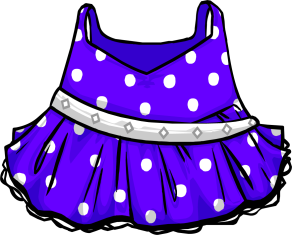 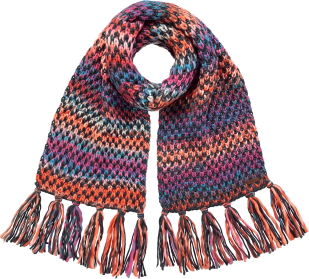 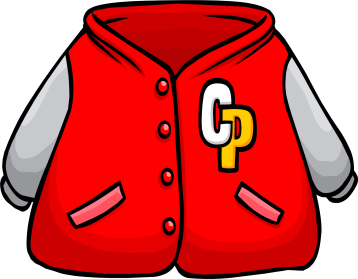 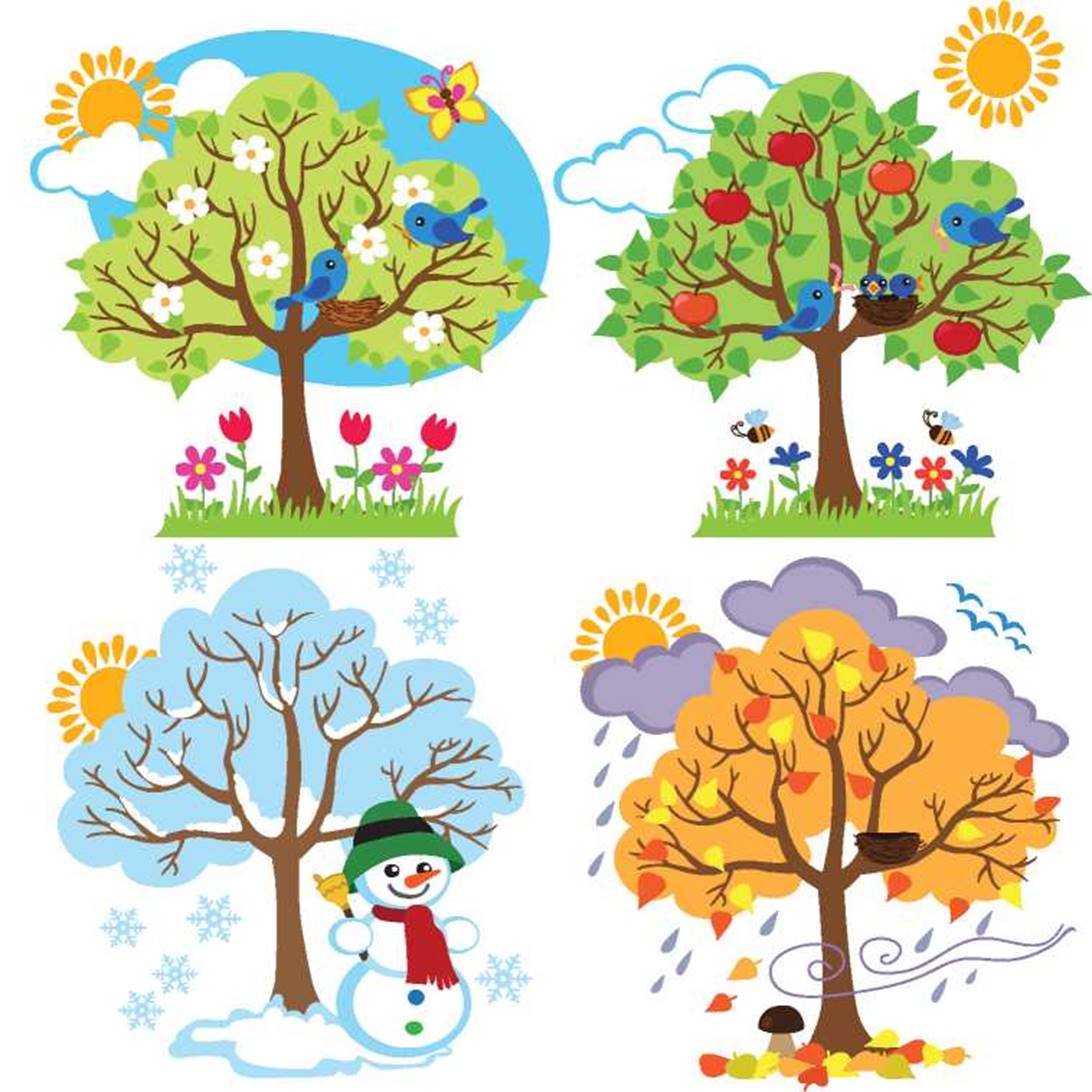 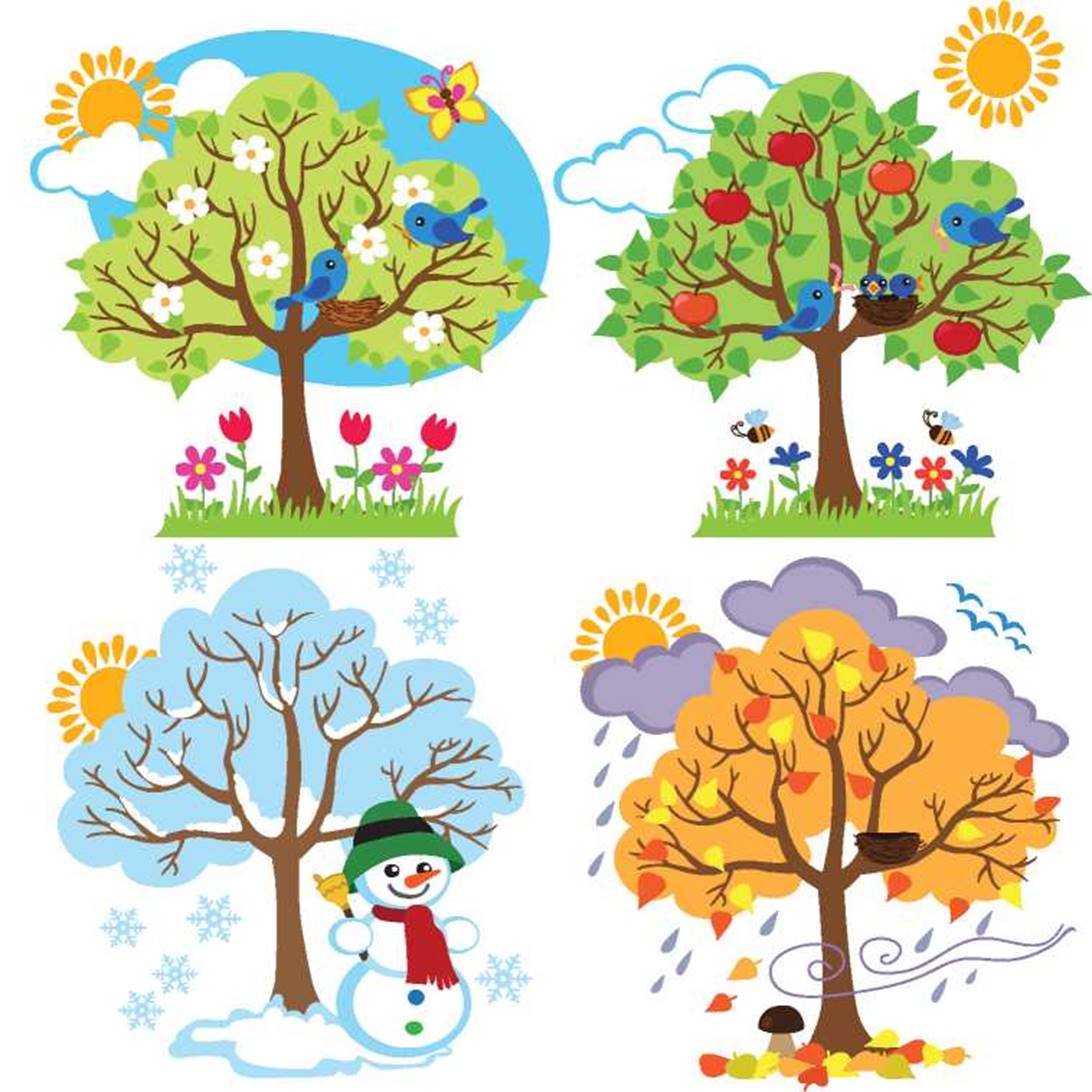 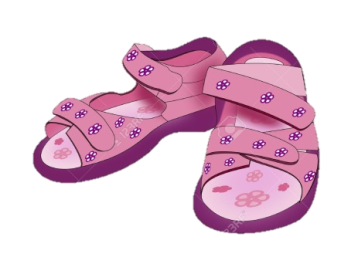 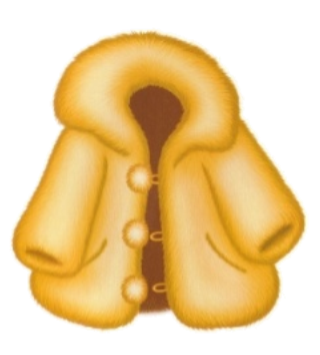 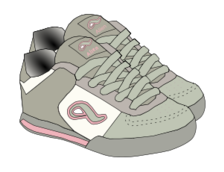 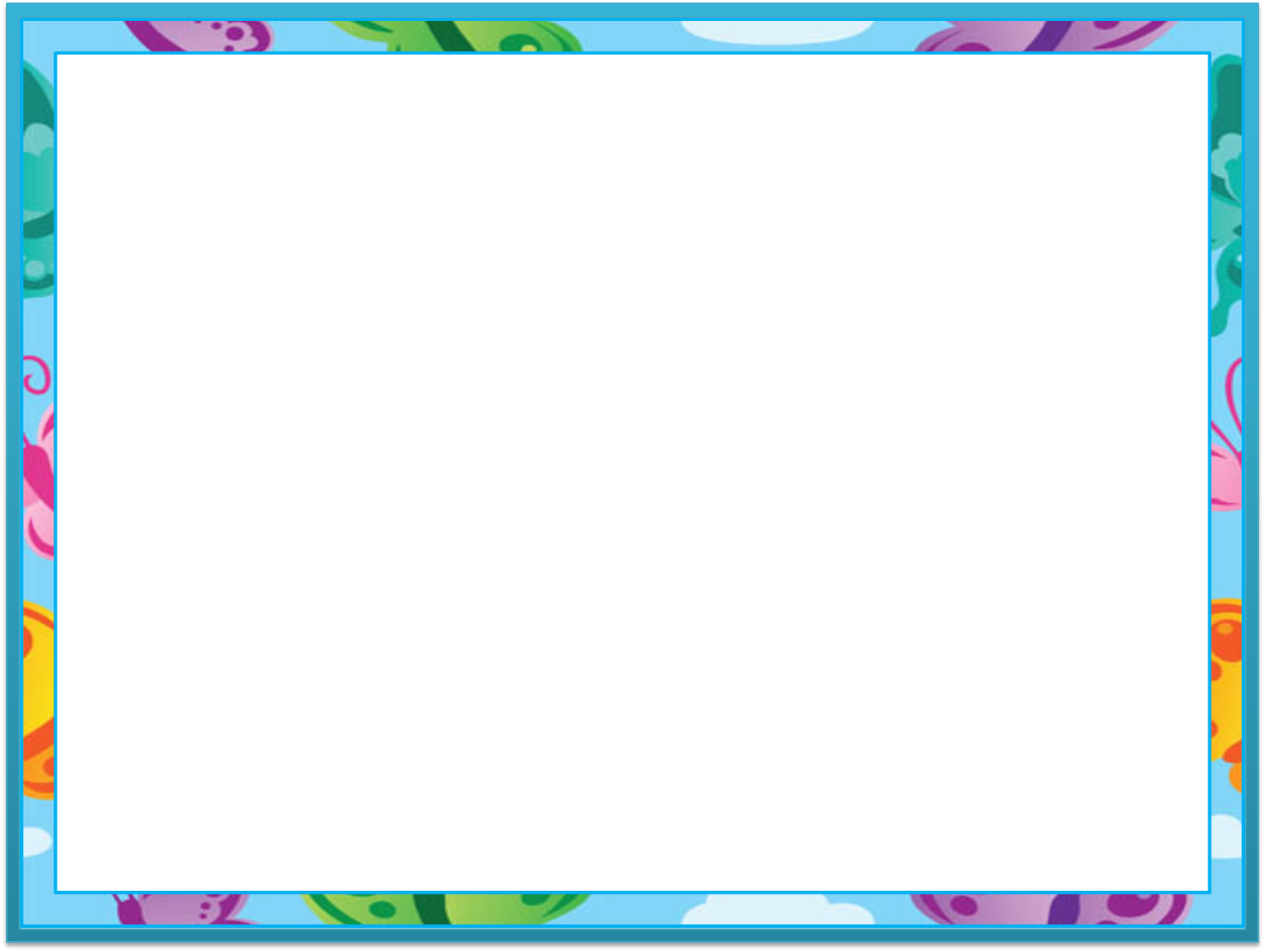 Физкультура и спорт
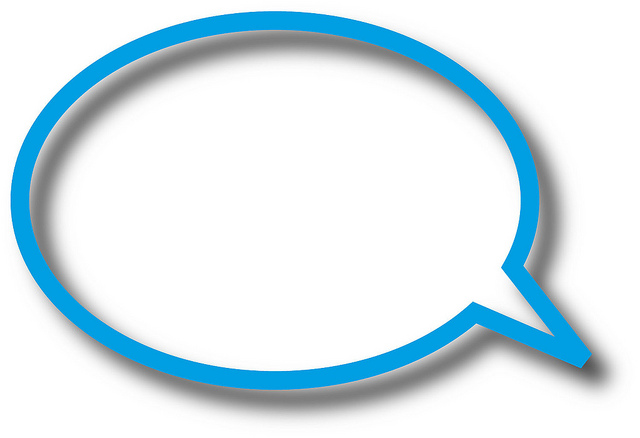 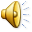 Физическая культура – 
это комплекс мероприятий , 
направленных на укрепление
 здоровья человека. 
Регулярные тренировки укрепляют организм и помогают справиться с болезнями, хорошо влияют на внимание, память, мышление.
Приглашаю вас на
 веселую зарядку!
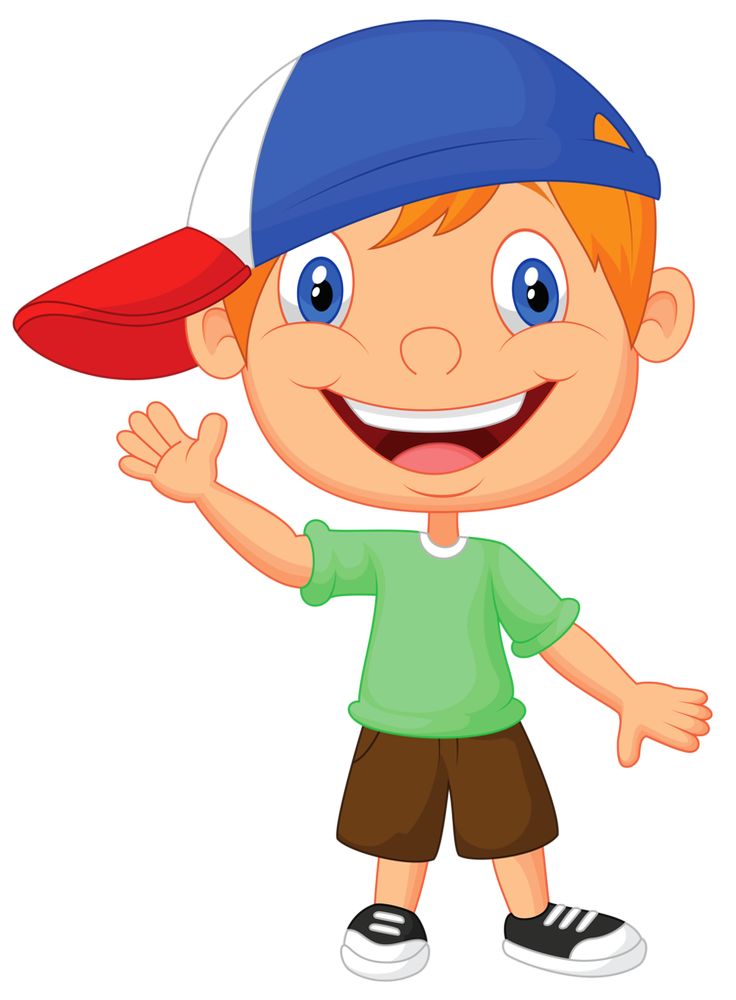 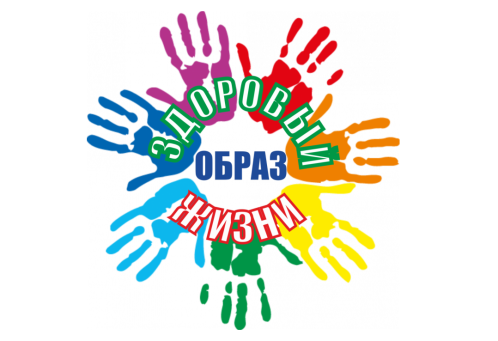 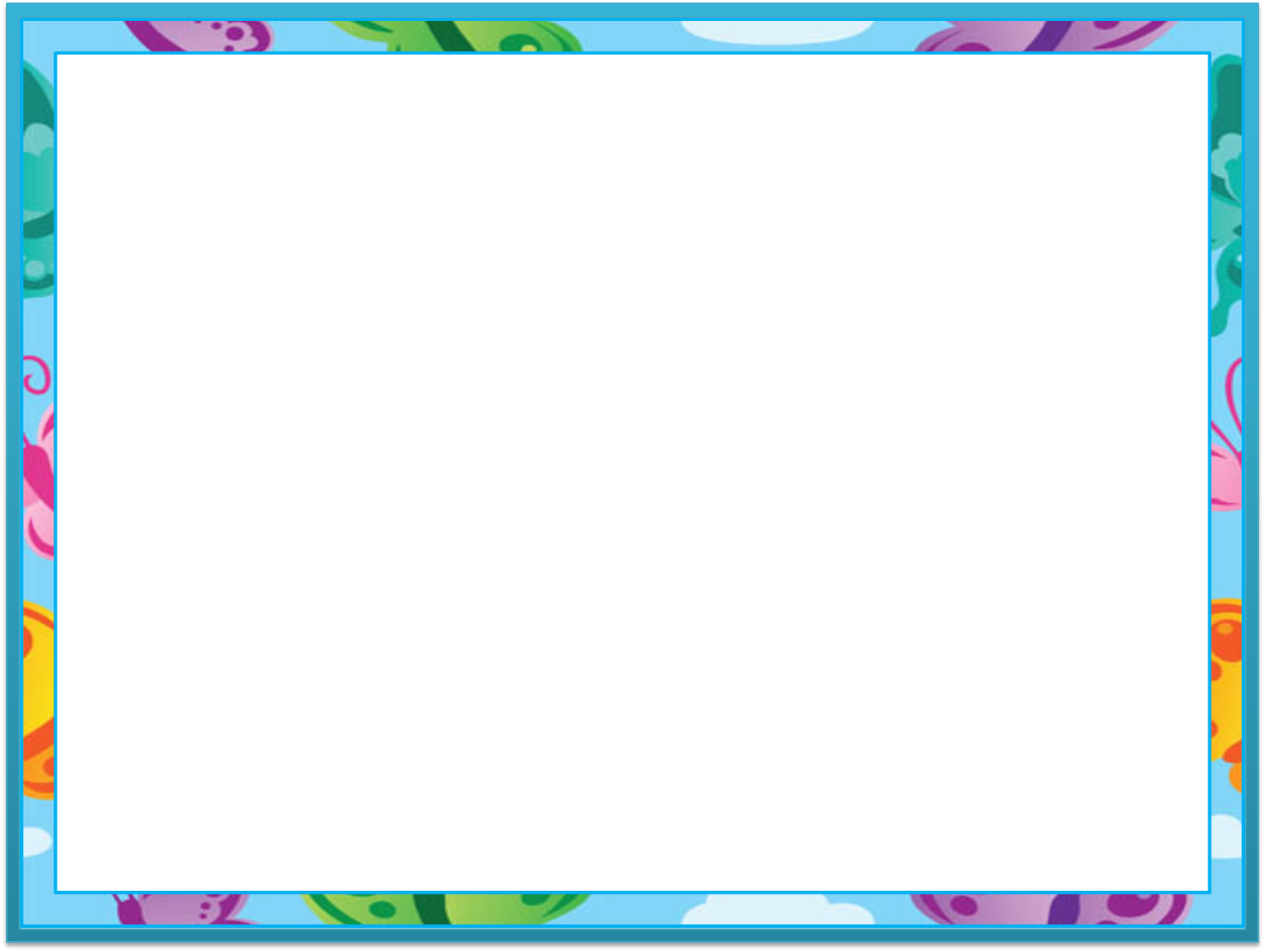 «Зарядка»
А сейчас все по порядку
      Встанем дружно на зарядку.   
      Руки в стороны, согнули,         
      Вверх поняли, помахали,
      Спрятали за спину их, оглянулись:
      Через правое плечо,
      Через левое плечо.
      Дружно присели, пяточки задели.
      На носочки поднялись,
      Опустились, руки вниз.
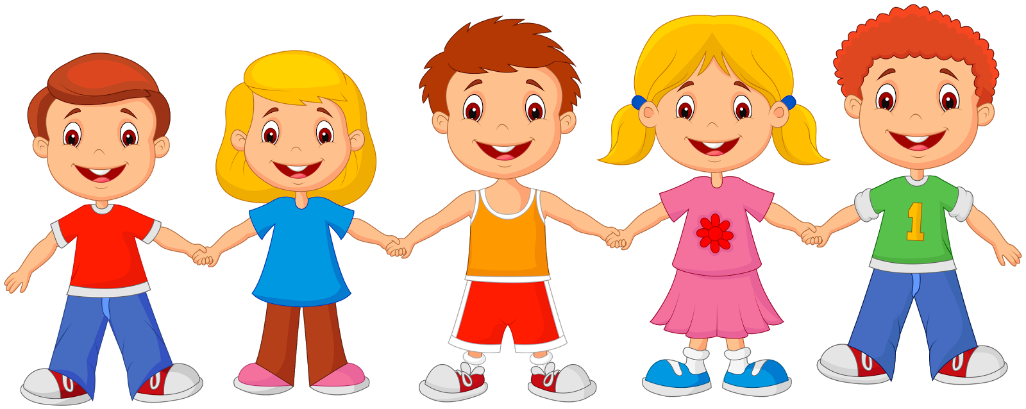 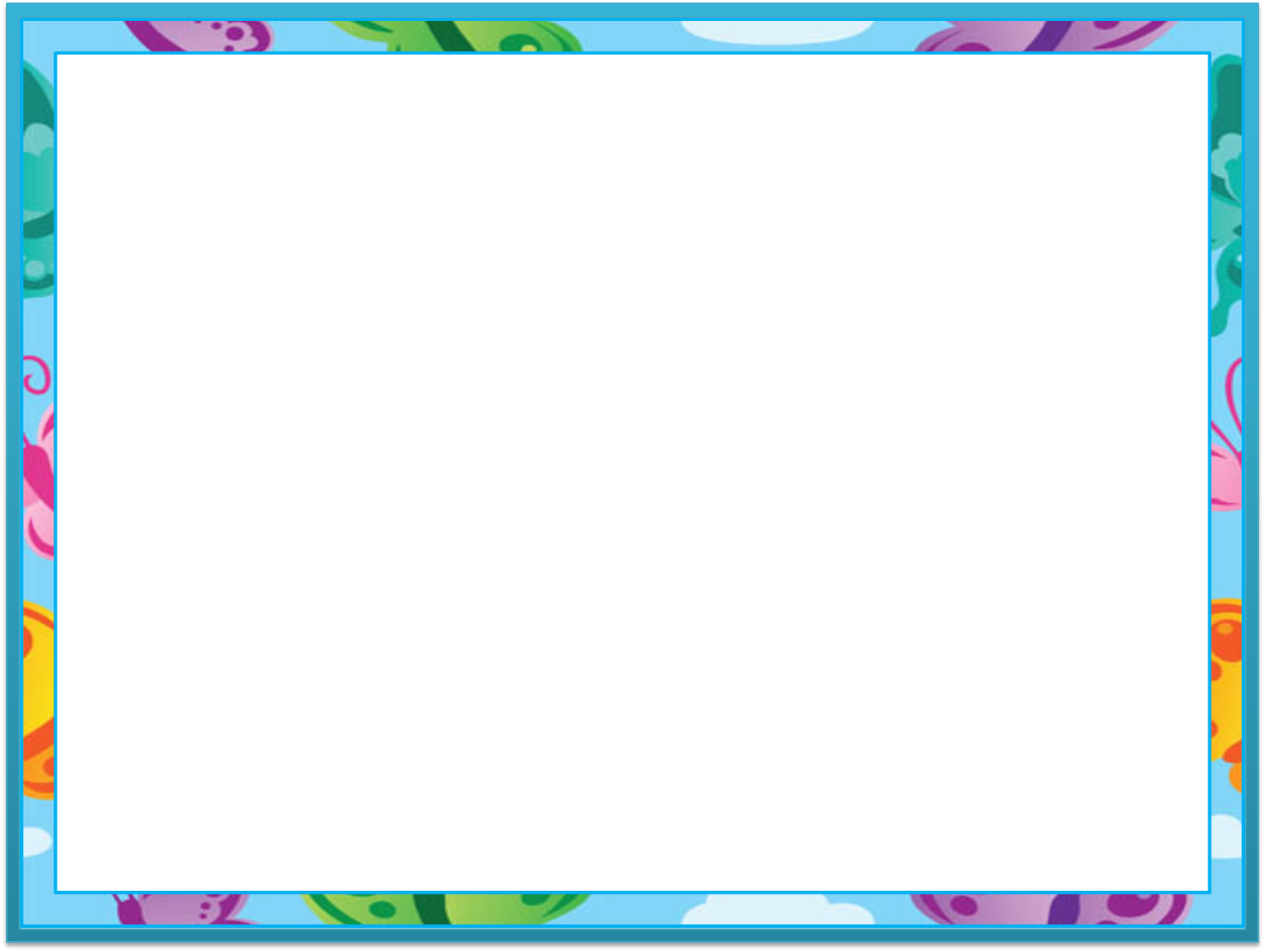 Отсутствие вредных привычек
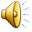 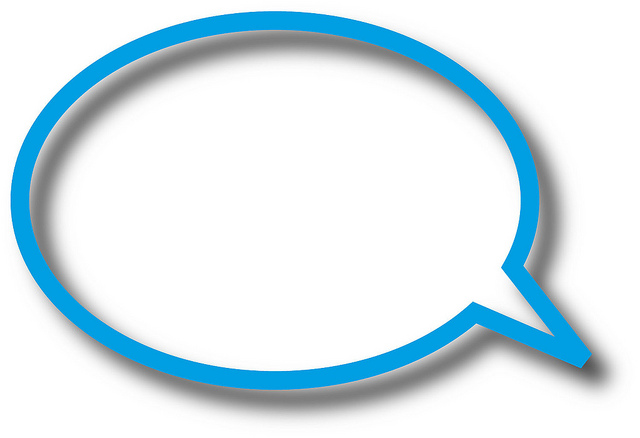 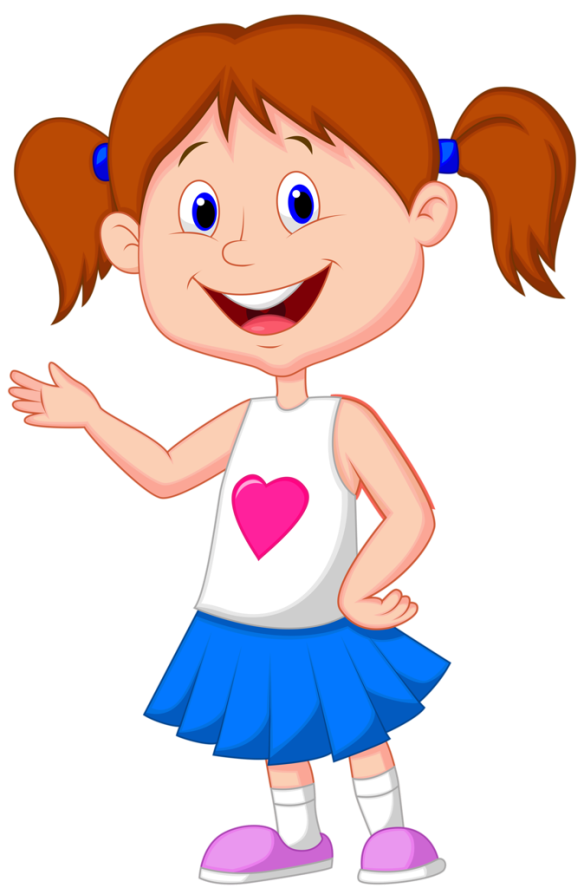 Вредные привычки - это действия, которые повторяются 
большое количество раз и могут нанести вред здоровью.
Давайте, посмотрим на некоторые из них. Расскажите, какой вред они могут нанести и избавьтесь от них.
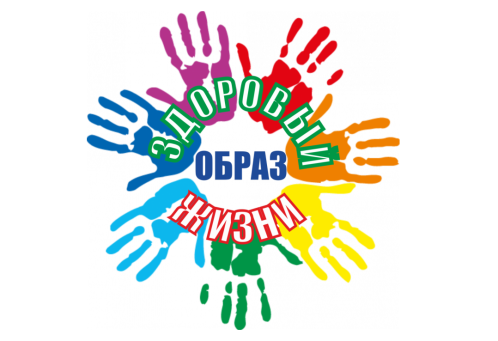 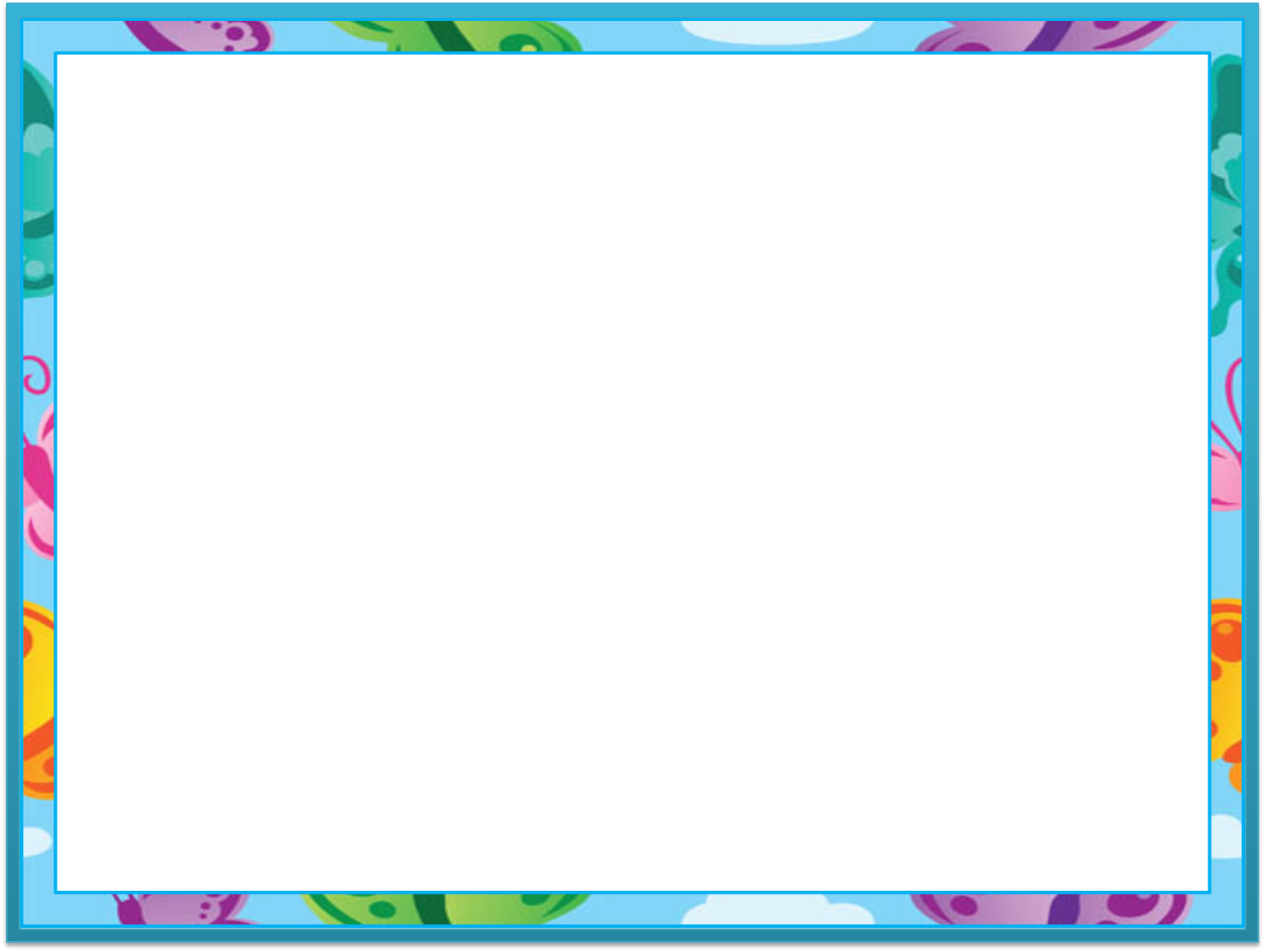 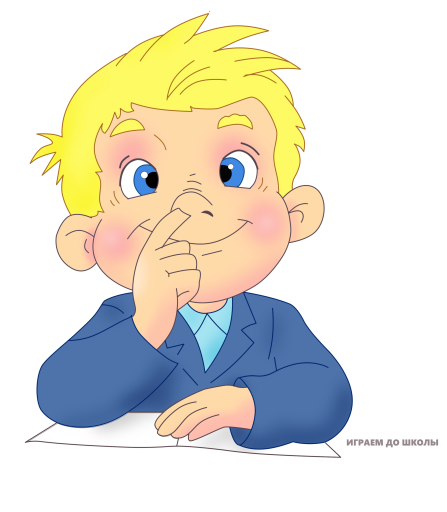 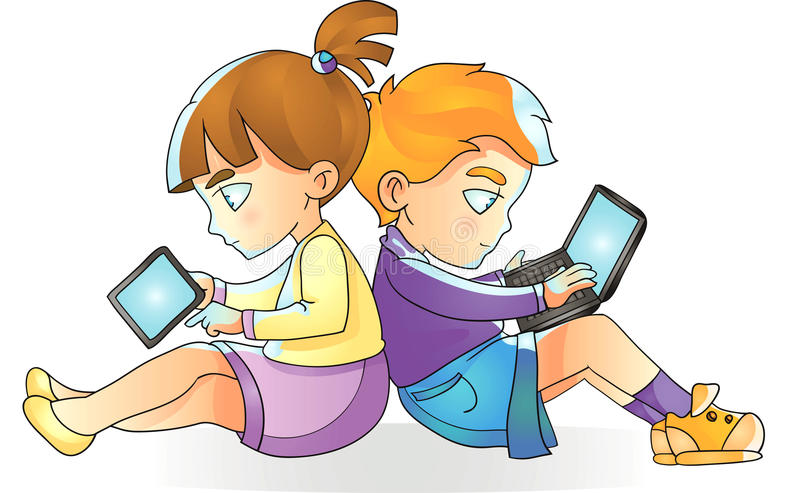 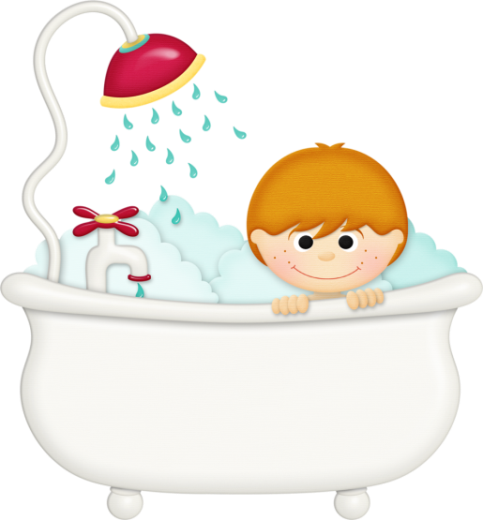 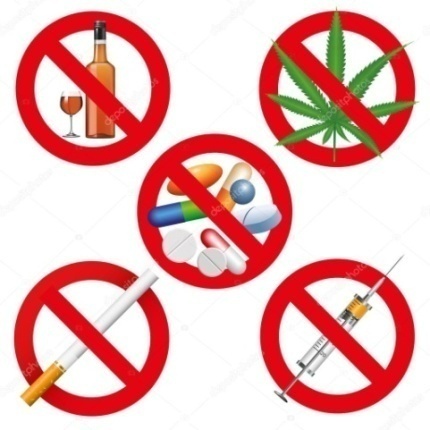 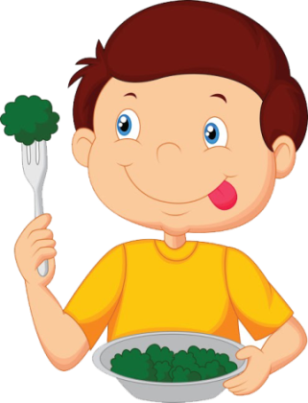 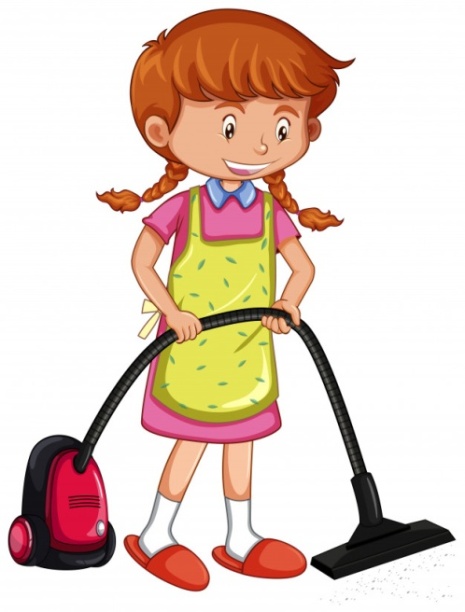 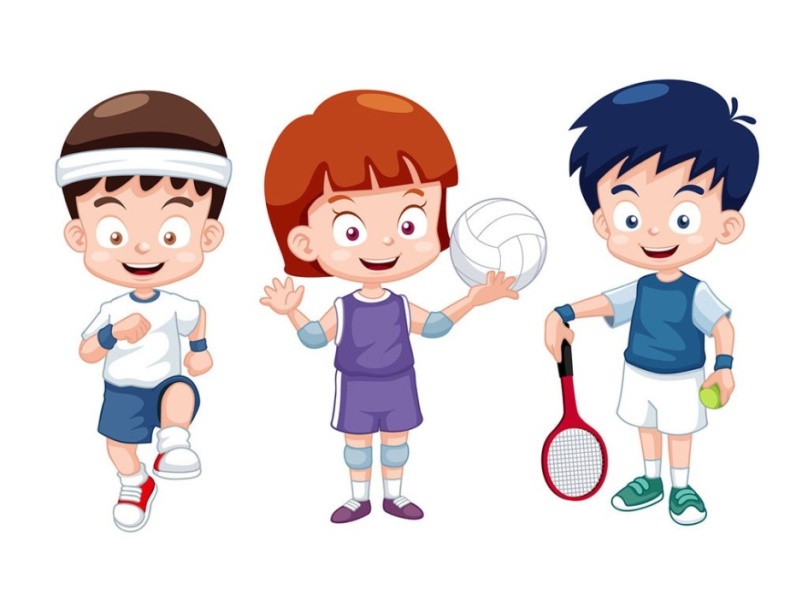 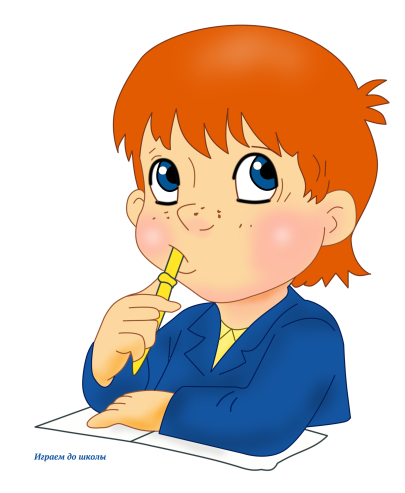 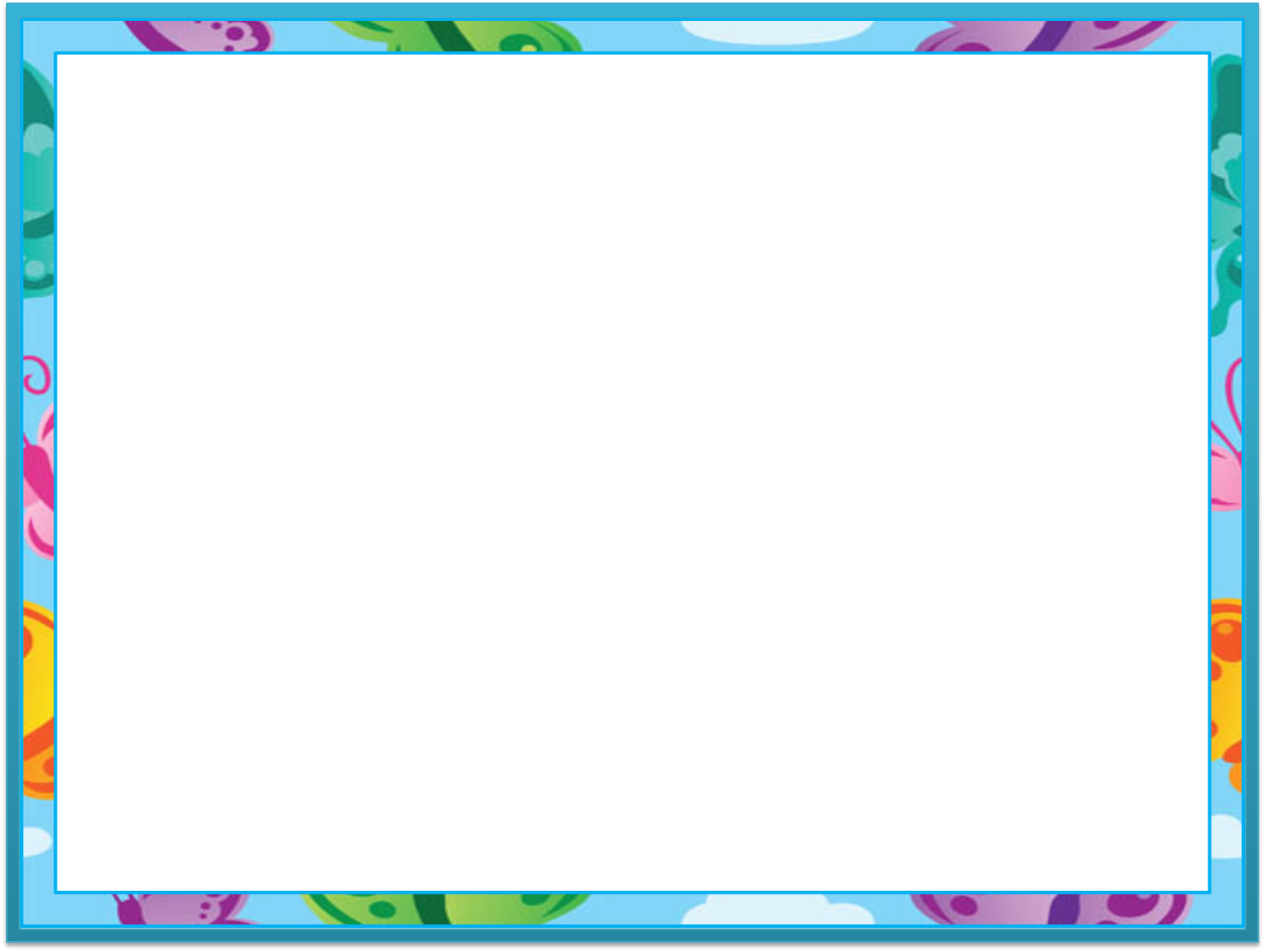 Безопасное поведение
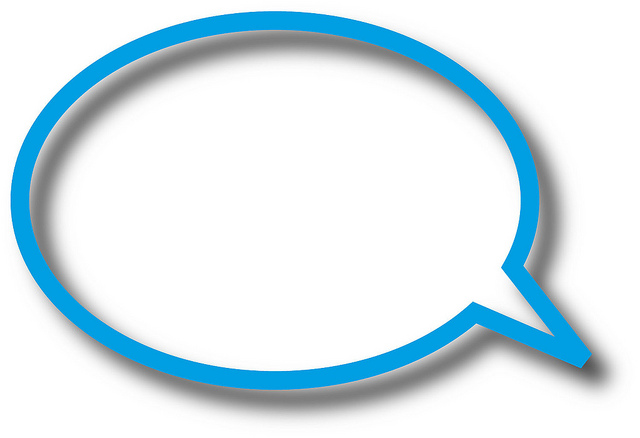 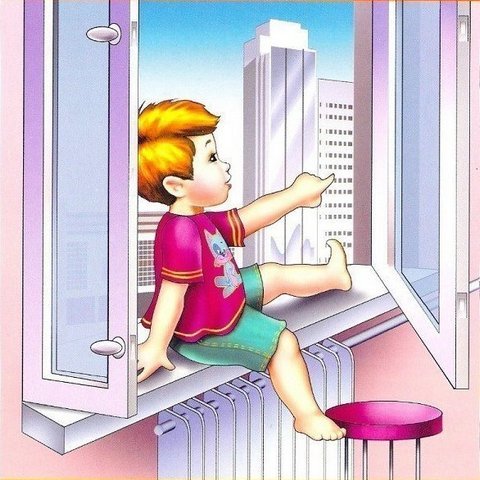 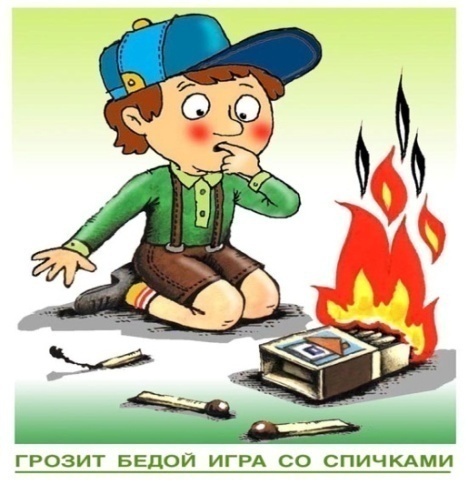 Безопасное поведение  -
это поведение человека, не приносящее вреда себе и окружающим...
Объясните ситуации.
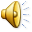 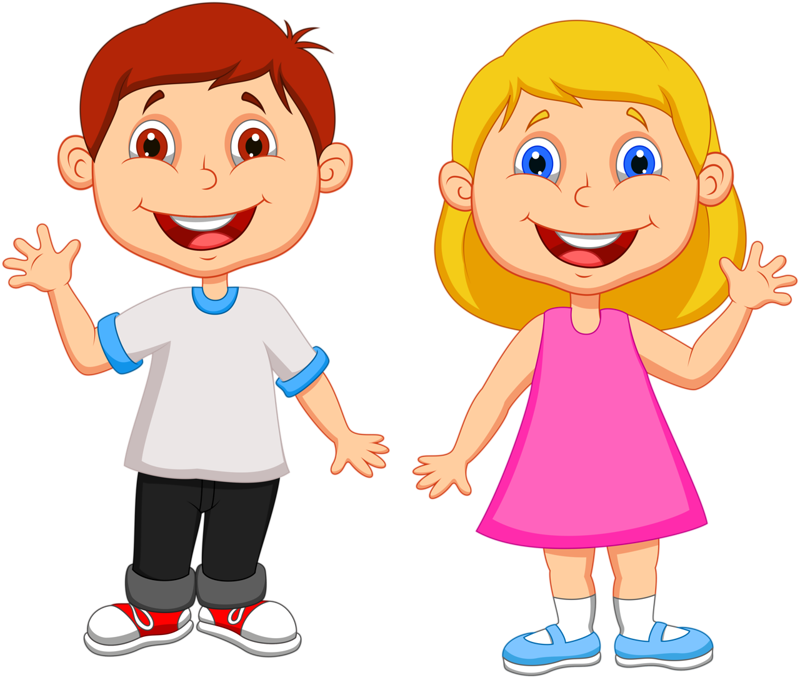 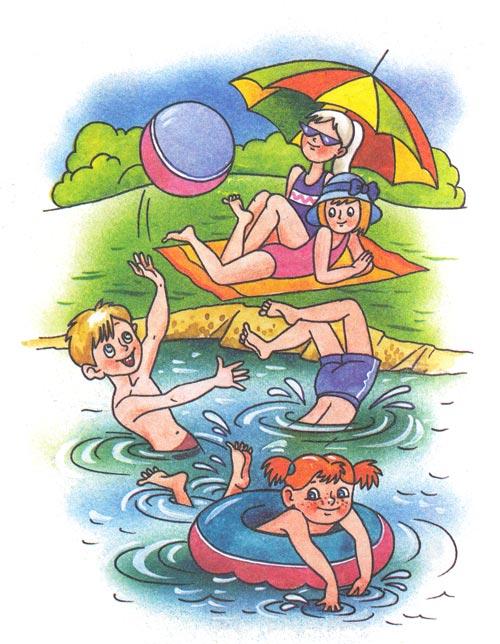 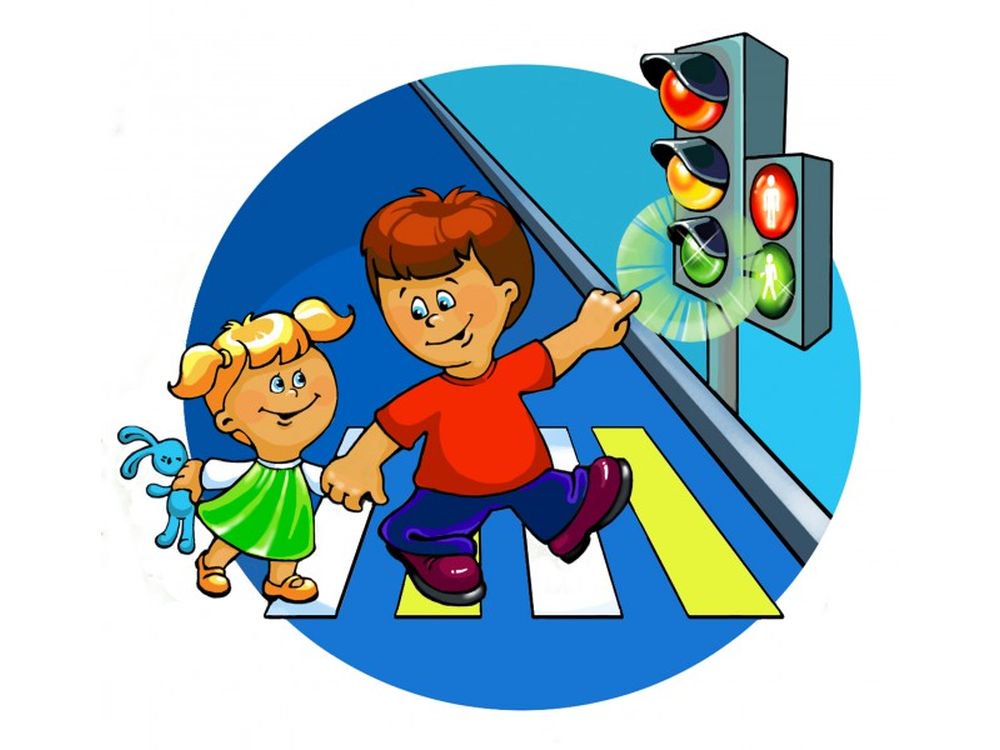 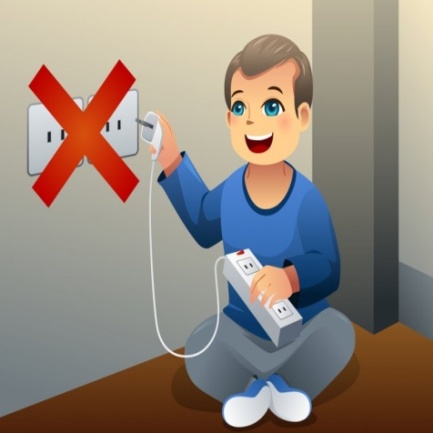 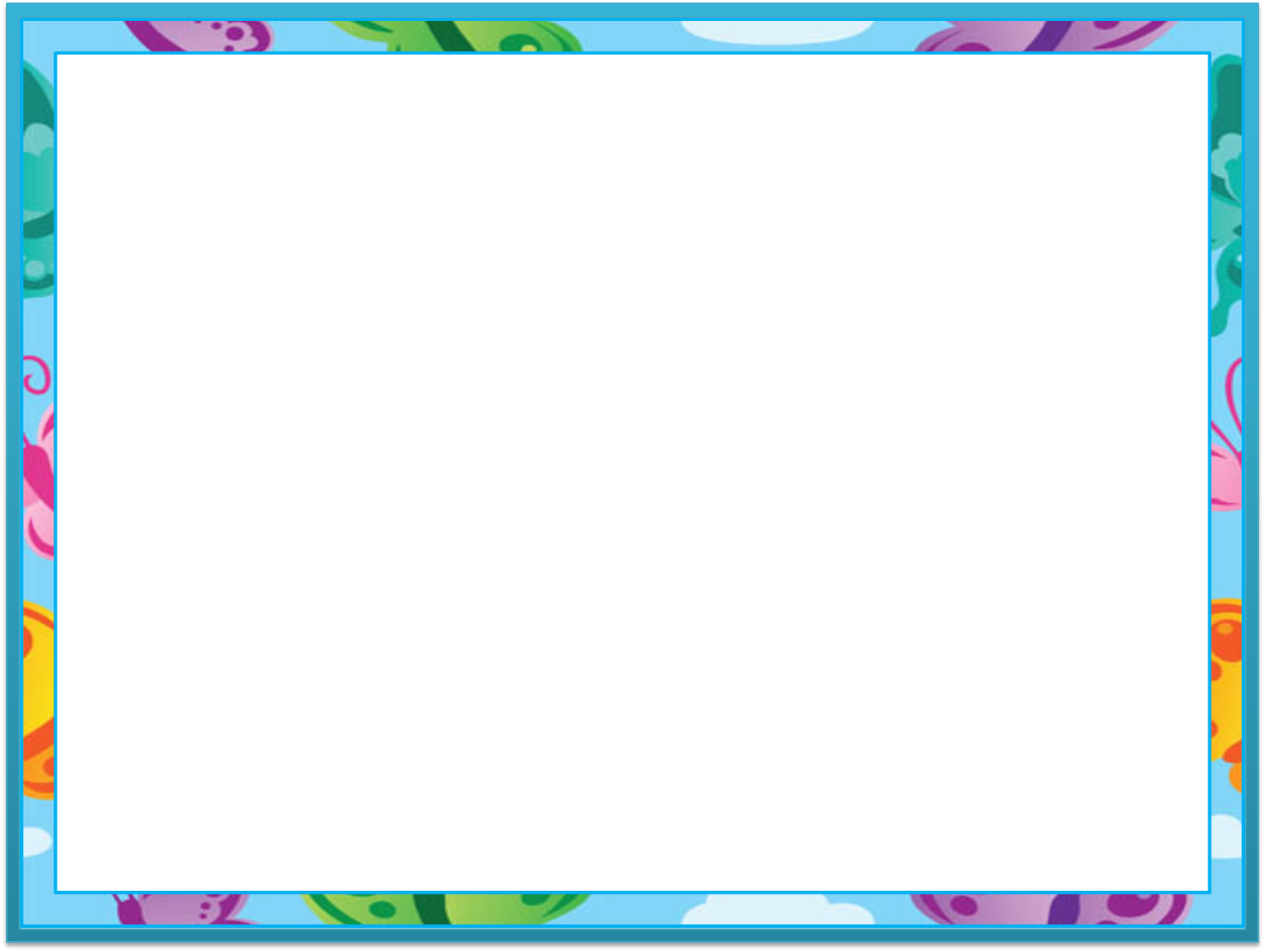 Хорошее настроение
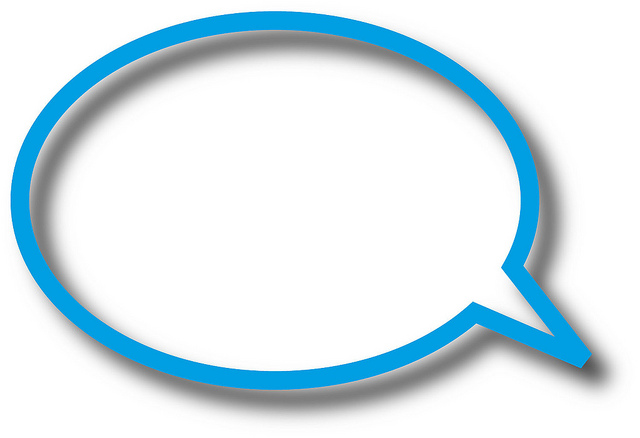 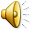 Учеными доказано, 
что здоровый образ жизни невозможен без хорошего настроения.  
Музыка и танцы- это источник  положительных эмоций! 
Приглашаю вас, потанцевать и 
поднять себе настроение!
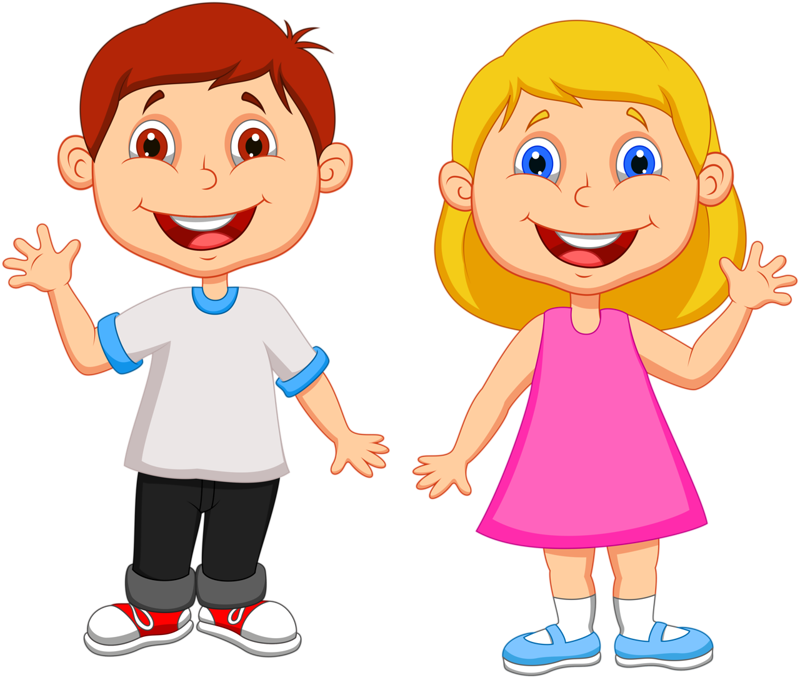 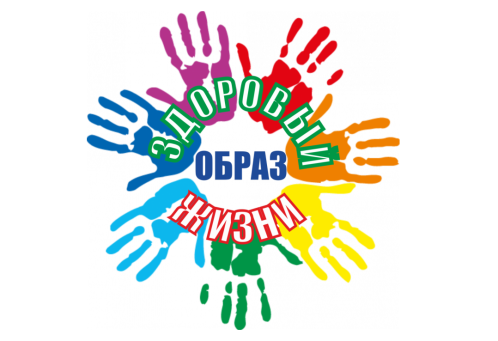 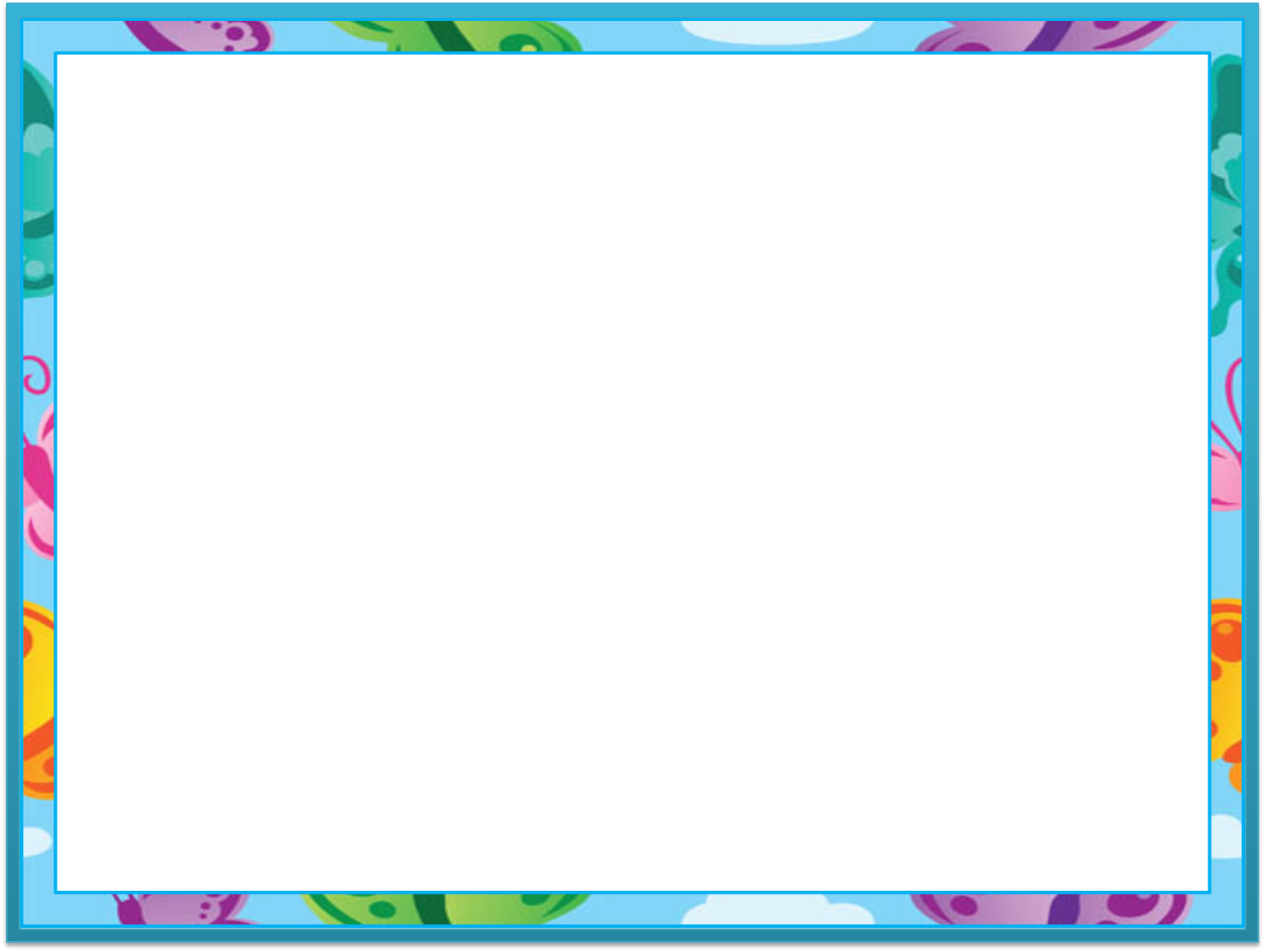 Хорошее настроение
Откуда оно берется,Где прячется и смеется,И в солнечные сетиТы зря его ловил.Известно всем на светеОно в твоей конфете,Которую ты с другомСегодня разделил 
       Припев: 
       Хорошее настроениеСплошное невезение,Когда однажды утромЕго ты не найдешьХорошее настроение,Немножко вдохновения,И ты уже с друзьями,Танцуешь и поешь
Мы что-то потеряли,И долго его искали,И небо было хмурым,И дождик моросил.Под лепестком ромашки,У месяца в кармашке,Нигде пропажи нашейНикто не находил.Припев:Хорошее настроениеСплошное невезение,Когда однажды утромЕго ты не найдешьХорошее настроение,Немножко вдохновения,И ты уже с друзьями,Танцуешь и поешь
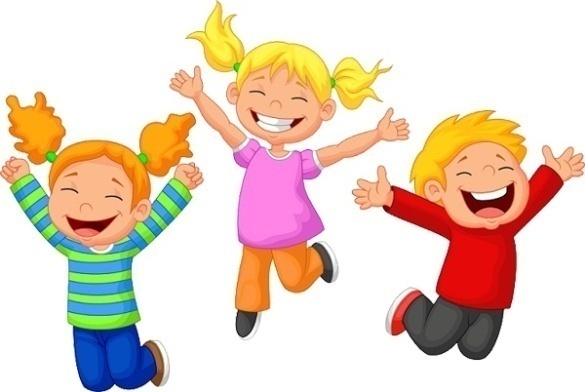 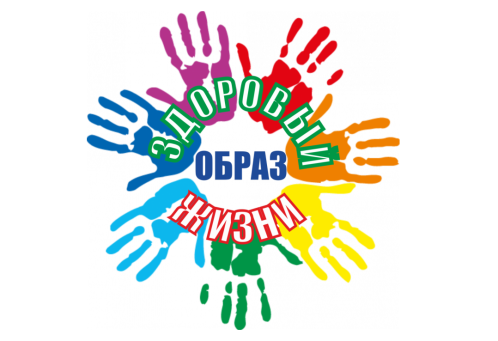 Слова и музыка: Наталия и Виталий Осошник
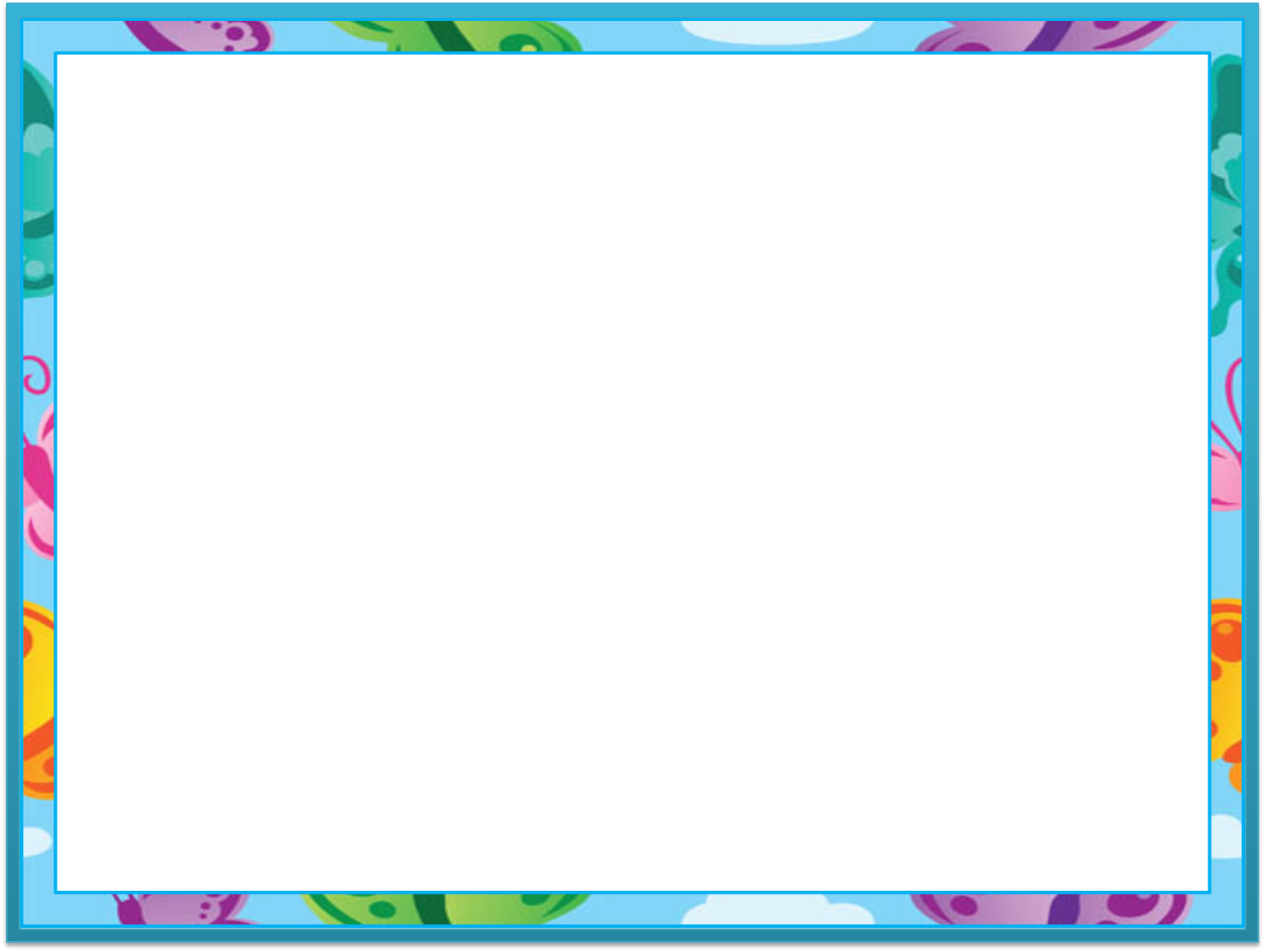 Будьте здоровы!
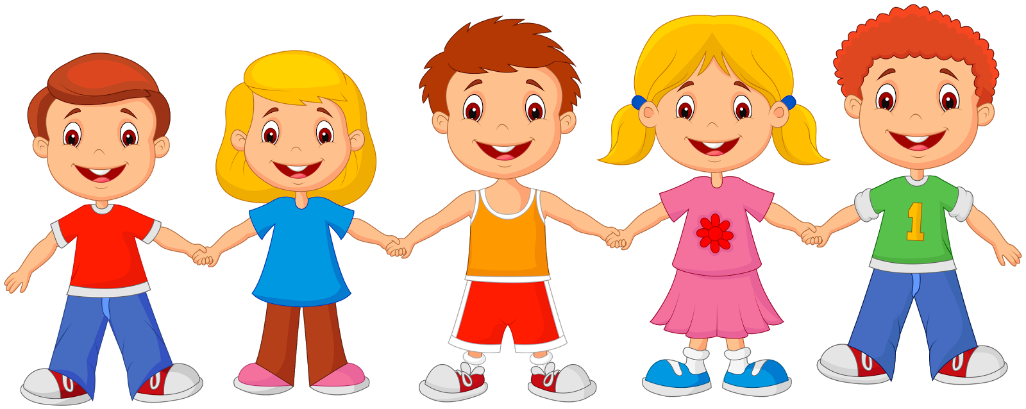 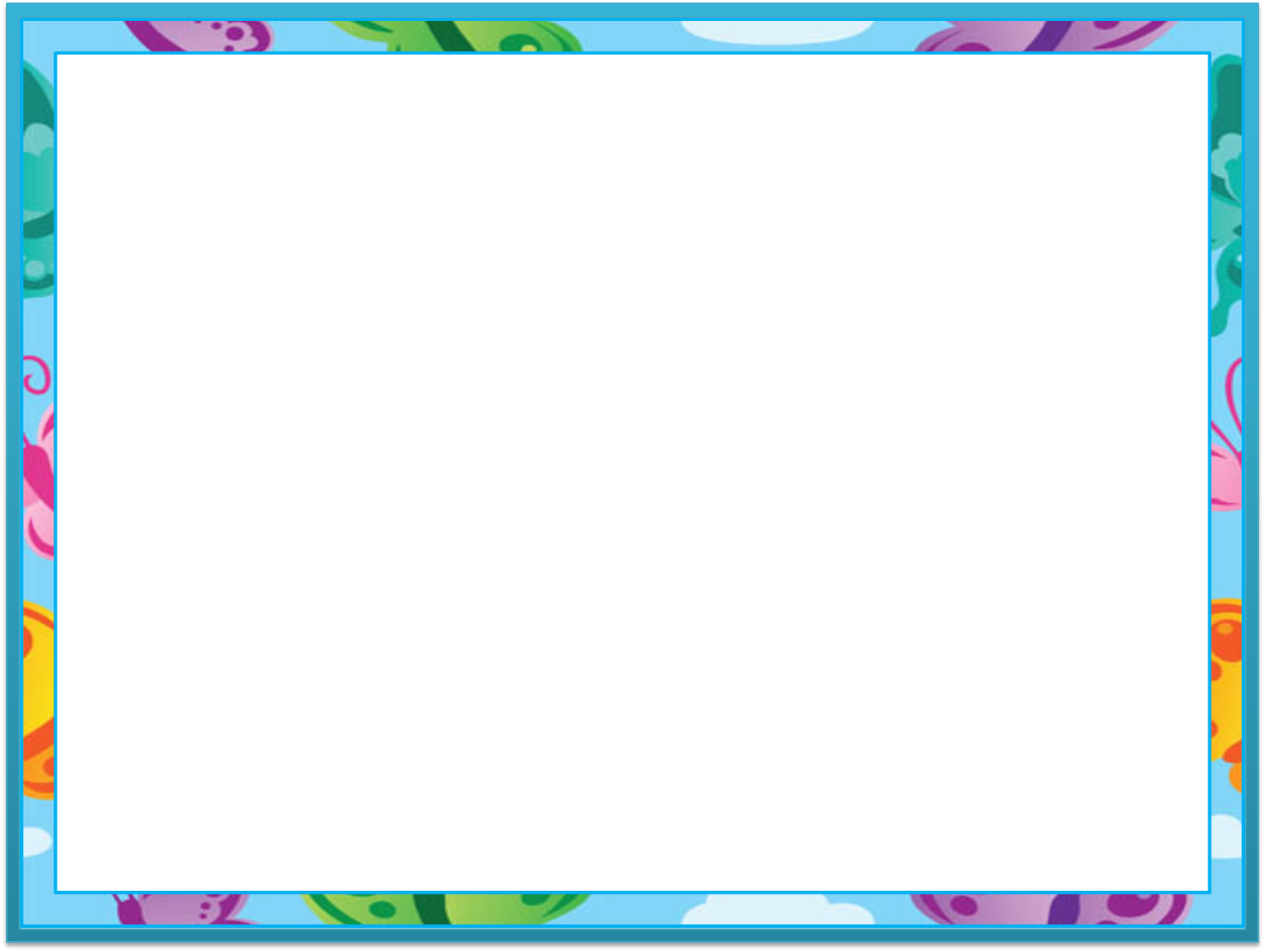 Источники:
Текст песни «Хорошее настроение» [Электронный ресурс] https://nsportal.ru/nachalnaya-shkola/muzyka/2021/03/15/tekst-pesni-horoshee-nastroenie (Дата обращения —14.10.23).

Физкультурные минутки в детском саду [Электронный ресурс] https://nsportal.ru/detski-ysad/fizkultura/2012/10/23/fizminutki (Дата обращения —14.10.23).

Картинки: из открытых источников сети Интернет